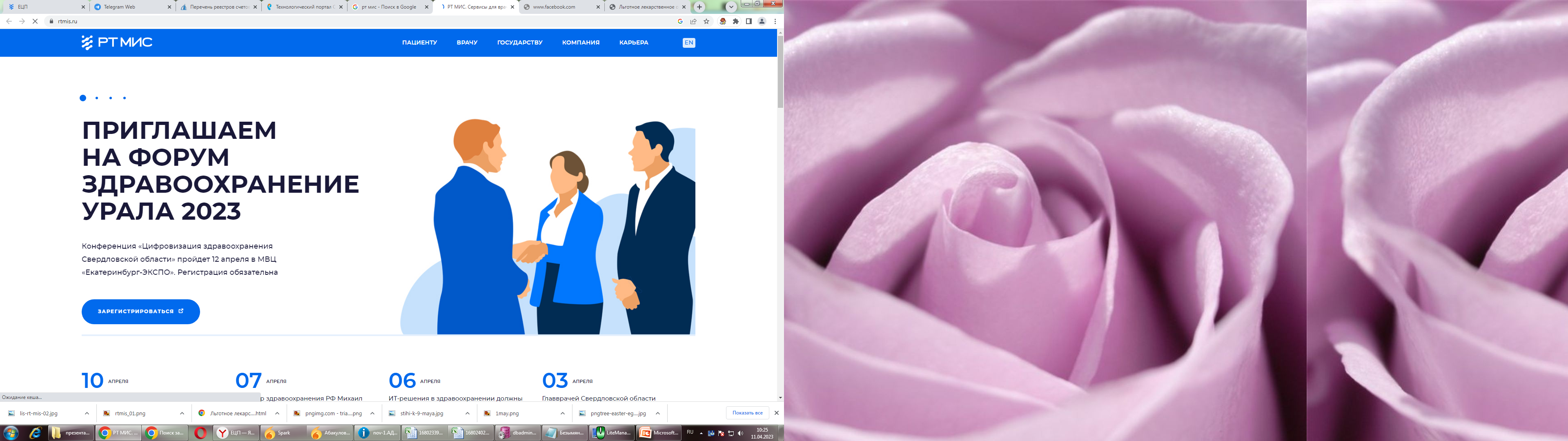 ИЗМЕНЕНИЯ В ТАРИФНОМ СОГЛАШЕНИИ 2023
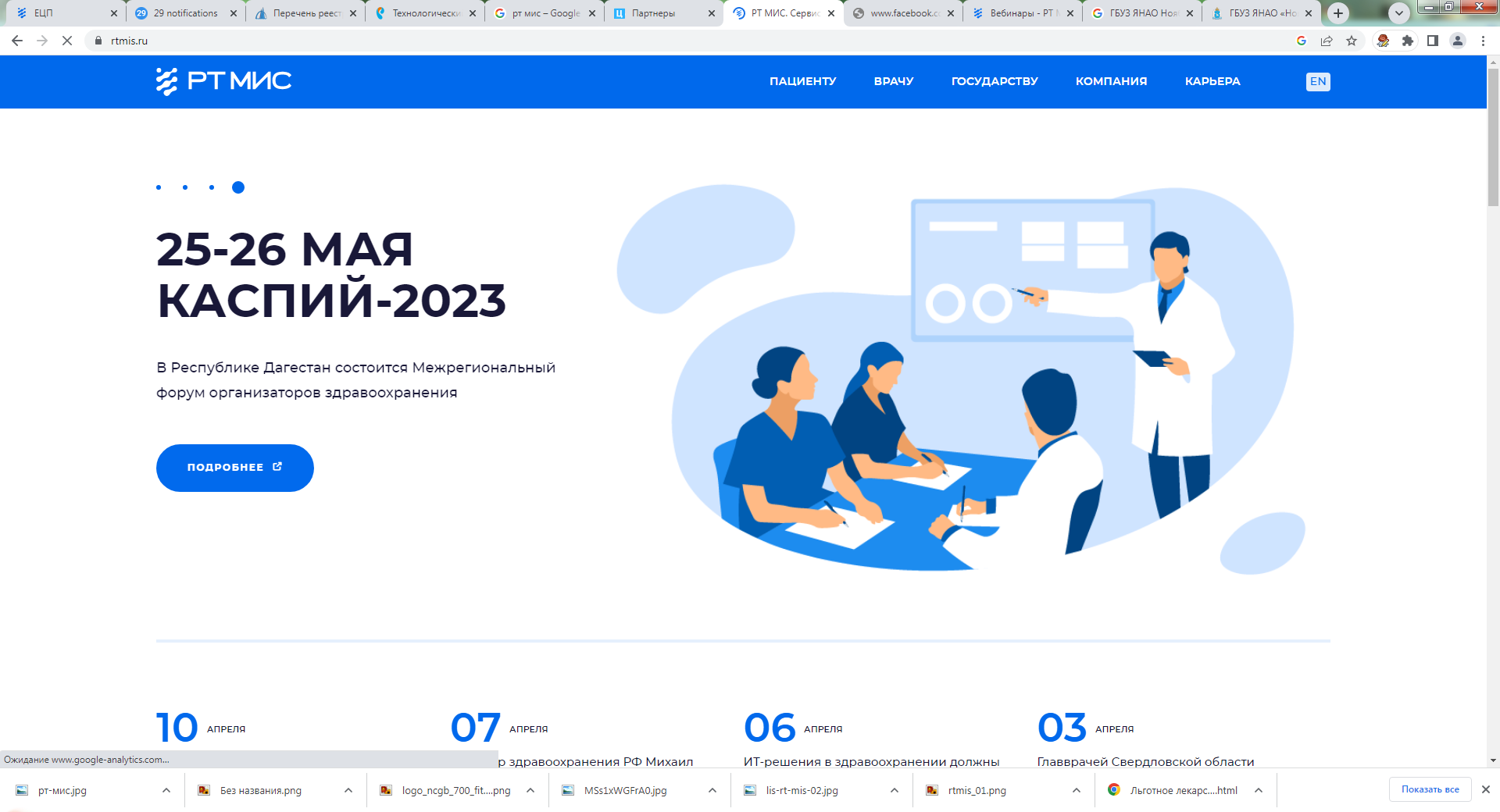 ГБУЗ ЯНАО «Ноябрьская ЦГБ»
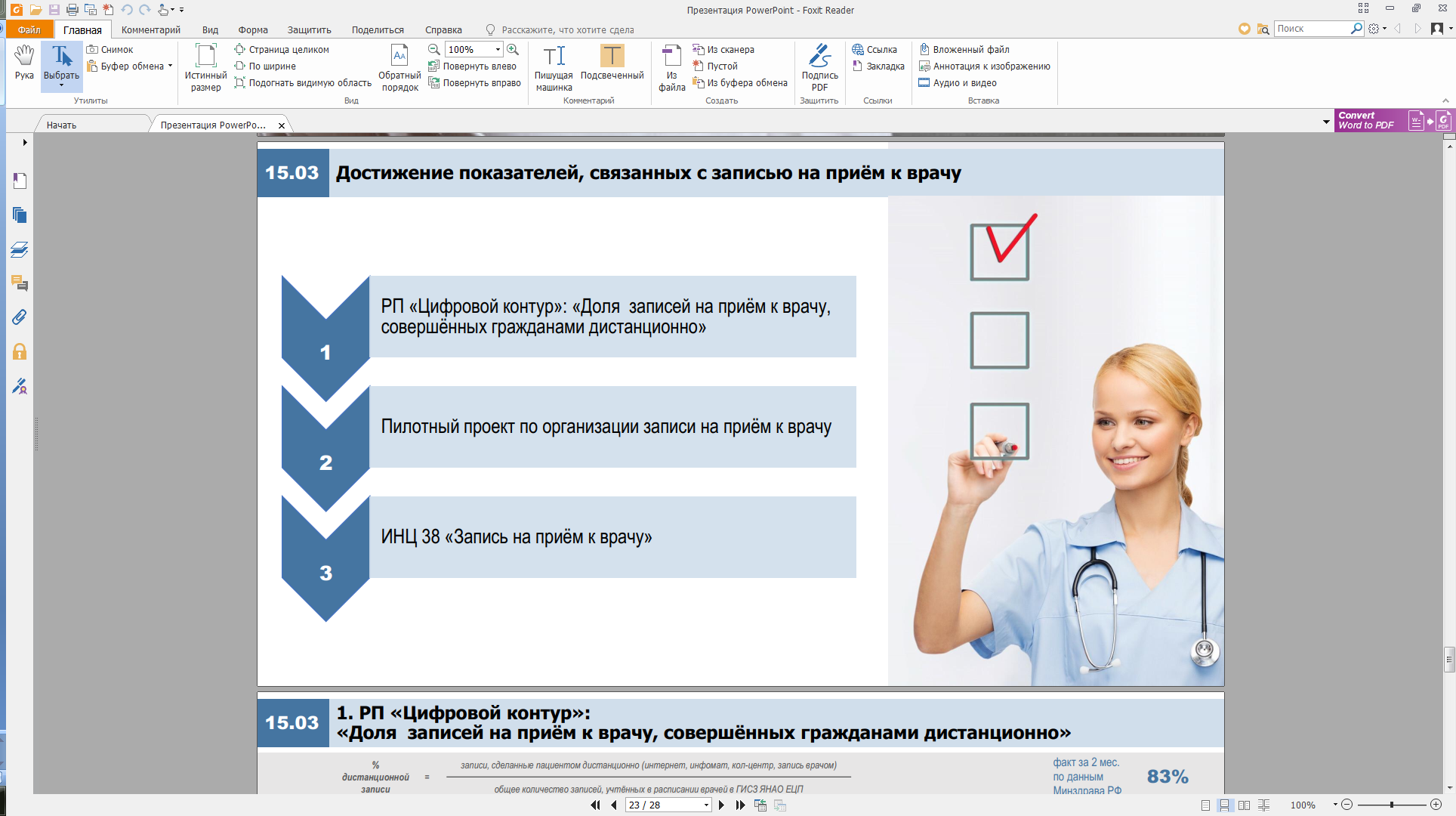 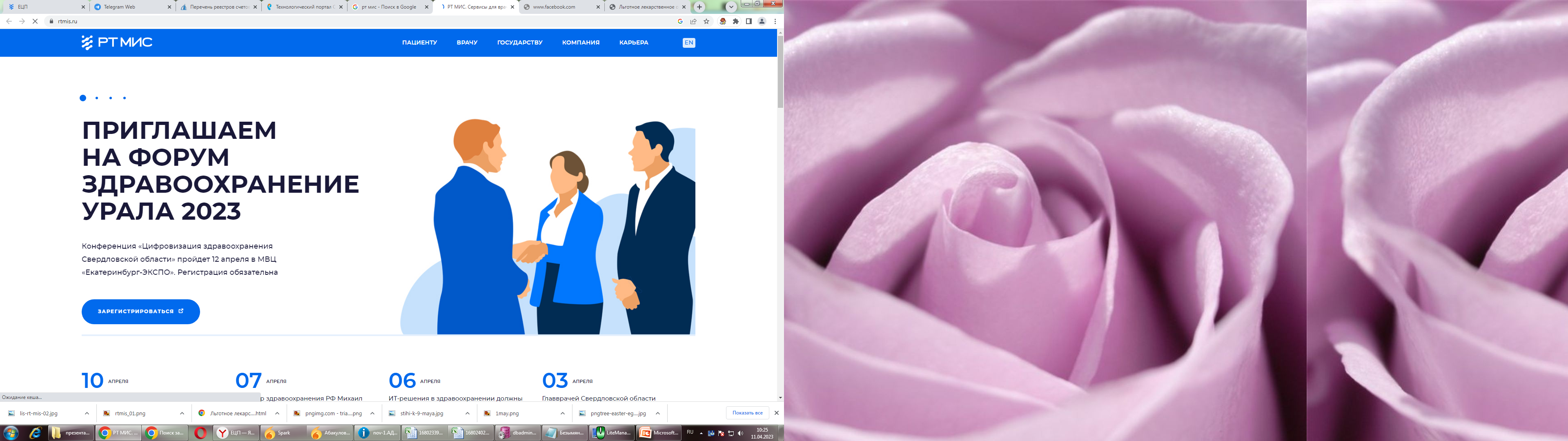 ОСНОВНЫЕ ИЗМЕНЕНИЯ  В ТАРИФНОМ СОГЛАШЕНИИ НА 2023 ГОД *
Базовая ставка:
Круглосуточный стационар – 100 101,26 руб. (40 924,47 х 2,446 ) 
Дневной стационар – 54 193, 68 руб. (22 156,04 х 2,446)
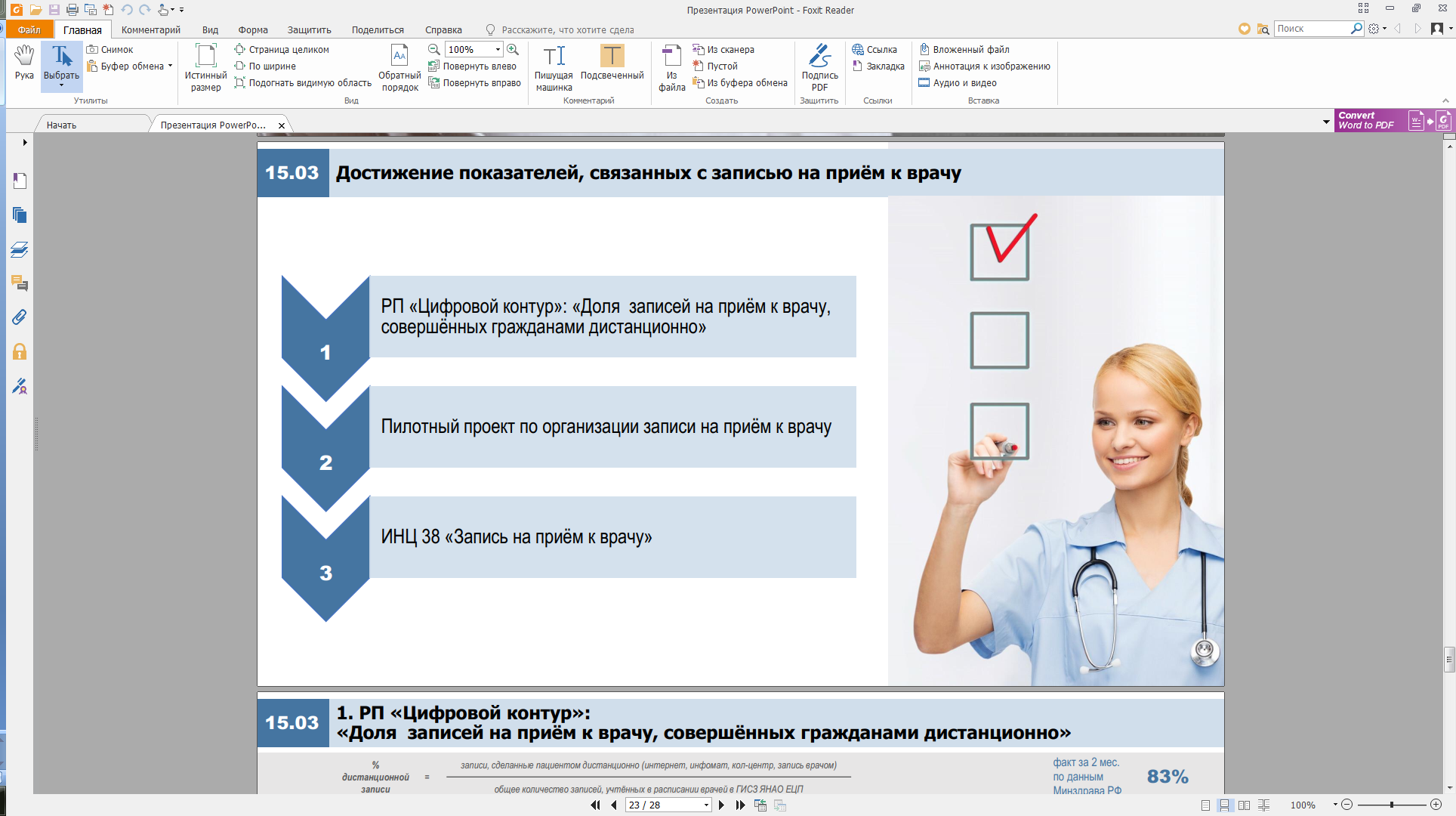 Увеличено количество КСГ:
в КС - с 398 до 427 групп
в ДС - с 181 до 204 групп
В Тарифном соглашении на 2023 год определена минимальная длительность случая госпитализации в КС по профилю «медицинская реабилитация» по отдельным КСГ в количестве 12-30 дней.
Изменен перечень и подходы к определению размера КСЛП с 2023 года
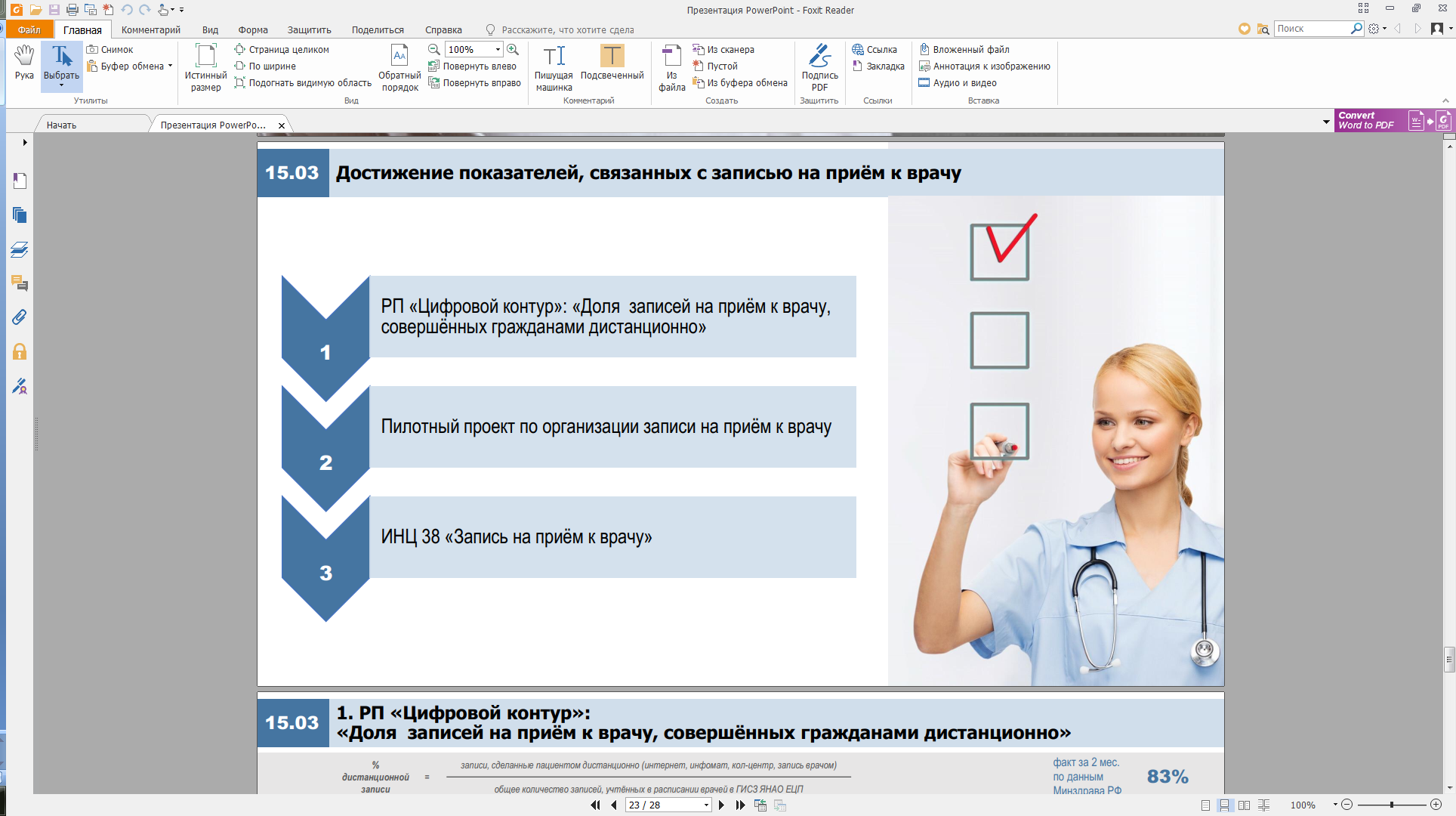 * По сравнению с 2022 годом. По круглосуточному и дневному стационару
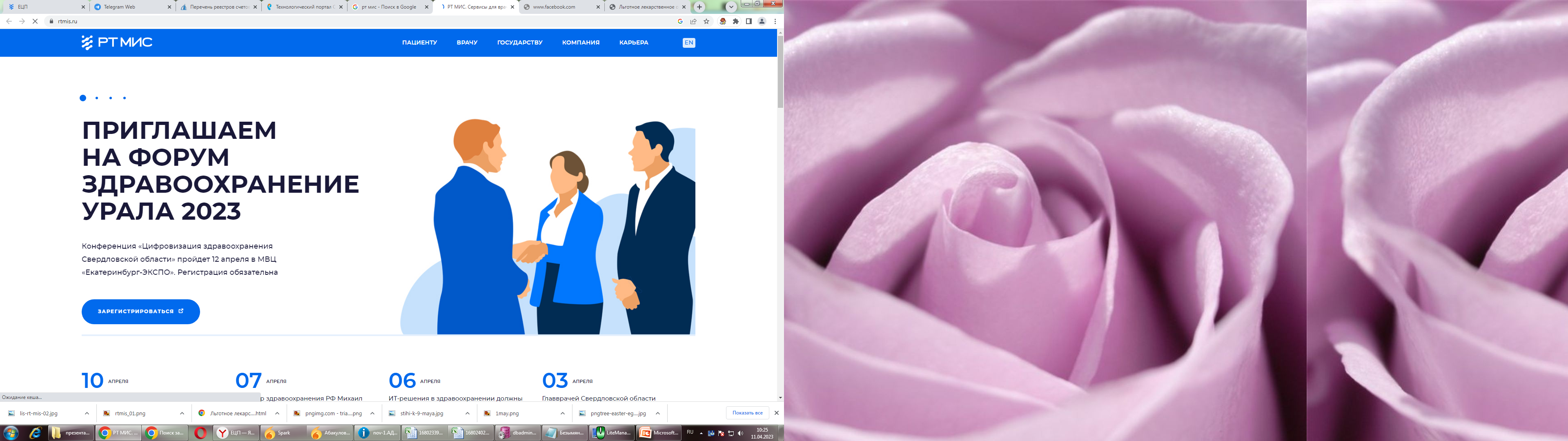 СРЕДНЯЯ СТОИМОСТЬ  ЗАКОНЧЕННОГО СЛУЧАЯ (2023Г.)
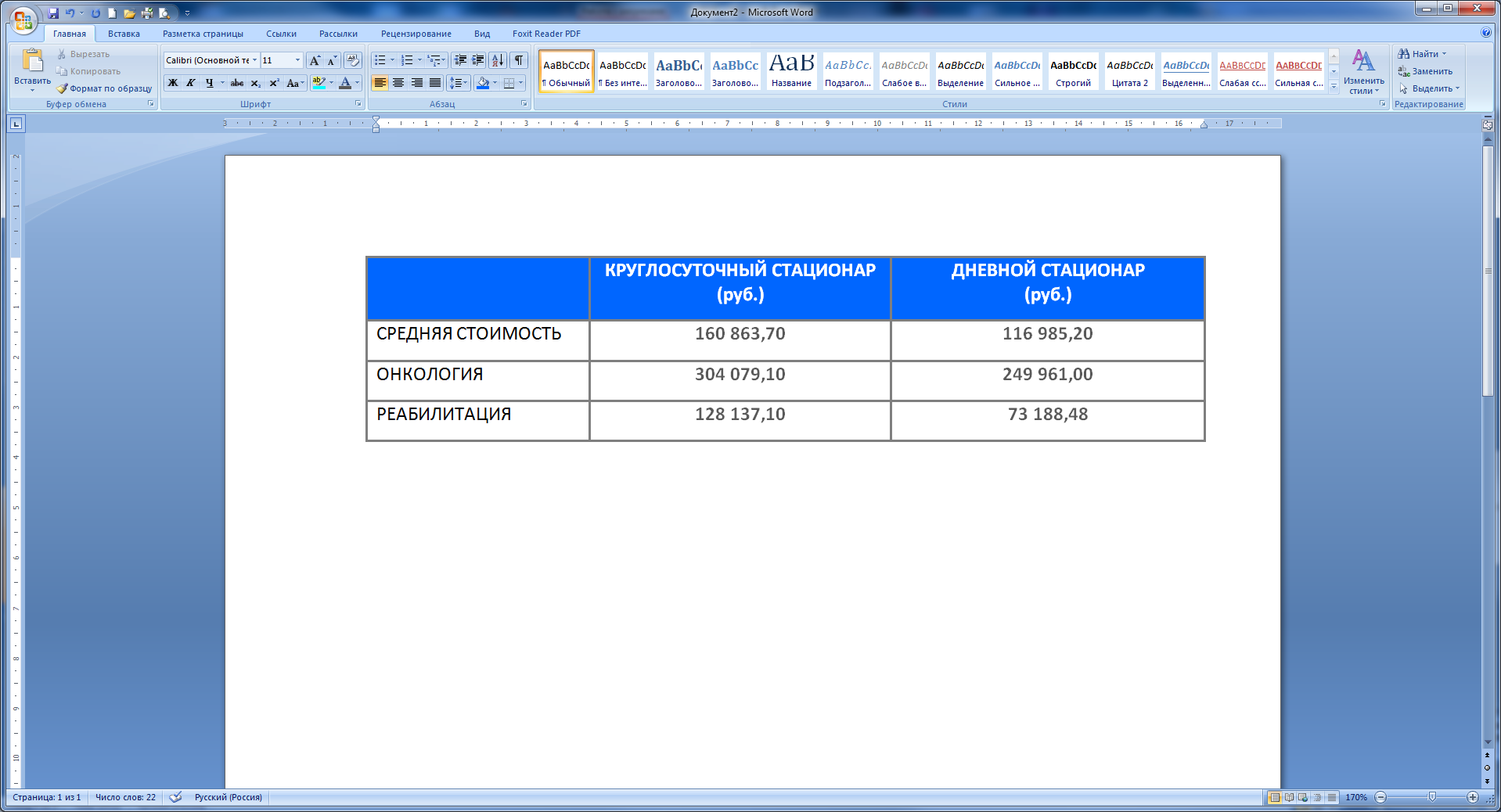 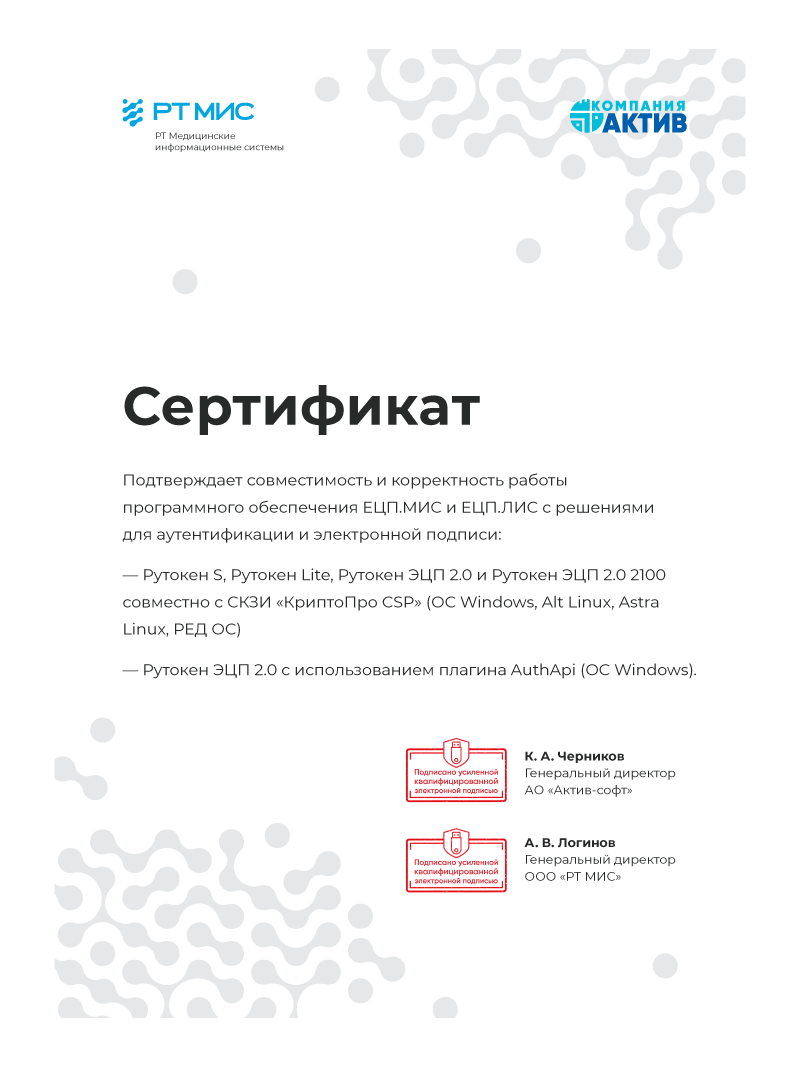 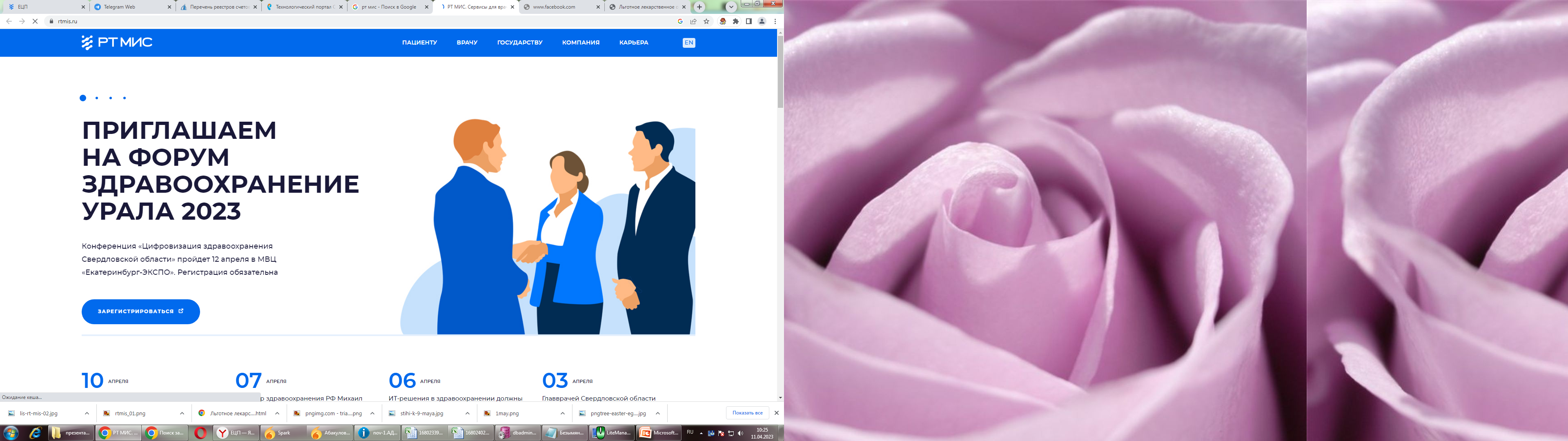 ОПЛАТА СЛУЧАЕВ
СЛУЧАЙ ГОСПИТАЛИЗАЦИИ
ПРЕРВАННЫЙ СЛУЧАЙ
ДВЕ И БОЛЕЕ КСГ
ОДНА КСГ
ДВЕ И БОЛЕЕ КСГ
ОДНА КСГ
по основаниям 2-10 пункта 14.8 Тарифного соглашения
Случаи лечения в одном отделении и случаи, если перевод пациента из одного отделения МО в другое обусловлен возникновением (наличием) нового заболевания или состояния, относящегося к тому же классу МКБ 10, что и диагноз основного заболевания и (или) являющегося следствием закономерного прогрессирования основного заболевания, внутрибольничной инфекции или осложнением основного заболевания, и не соответствует критериям оплаты случая лечения по двум и более КСГ
по основаниям 1 пункта 14.8 Тарифного соглашения
пункт 14.7 Тарифного соглашения
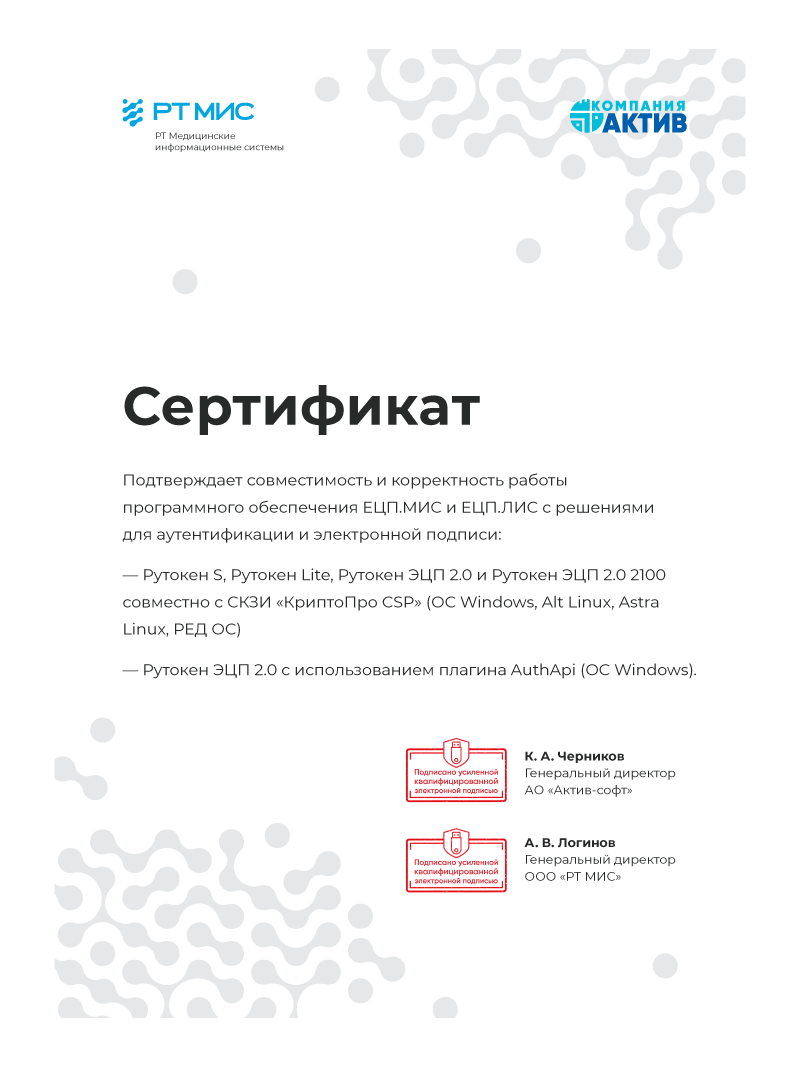 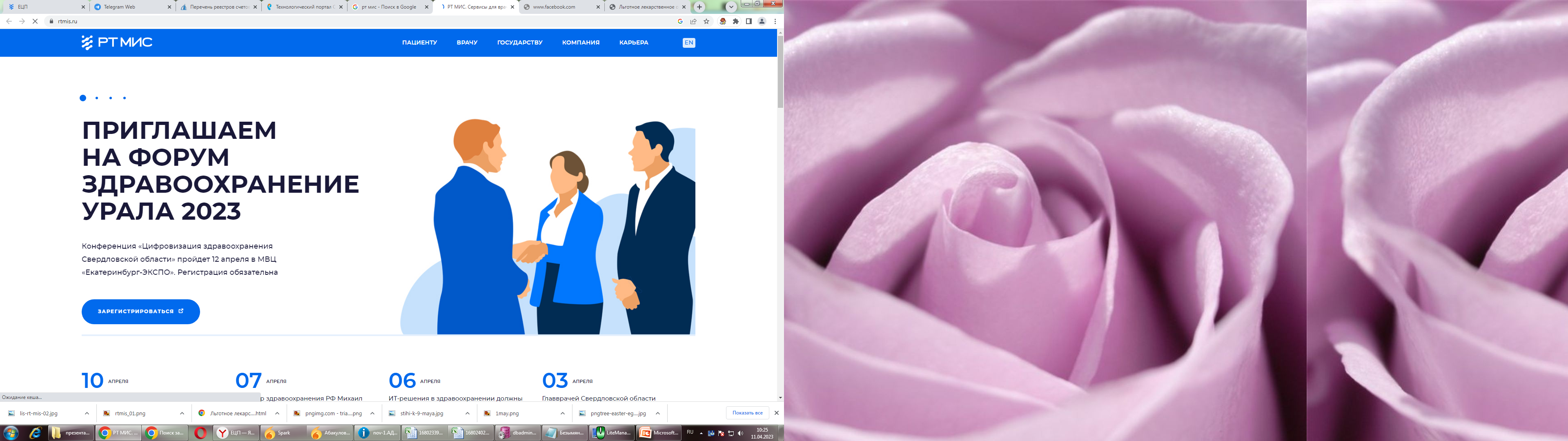 СПОСОБЫ РАСЧЕТА ТАРИФА ПО КСГ
КСГ
КСГ с установленной долей заработной платы
КРУГЛОСУТОЧНЫЙ
ДНЕВНОЙ
КРУГЛОСУТОЧНЫЙ
ДНЕВНОЙ
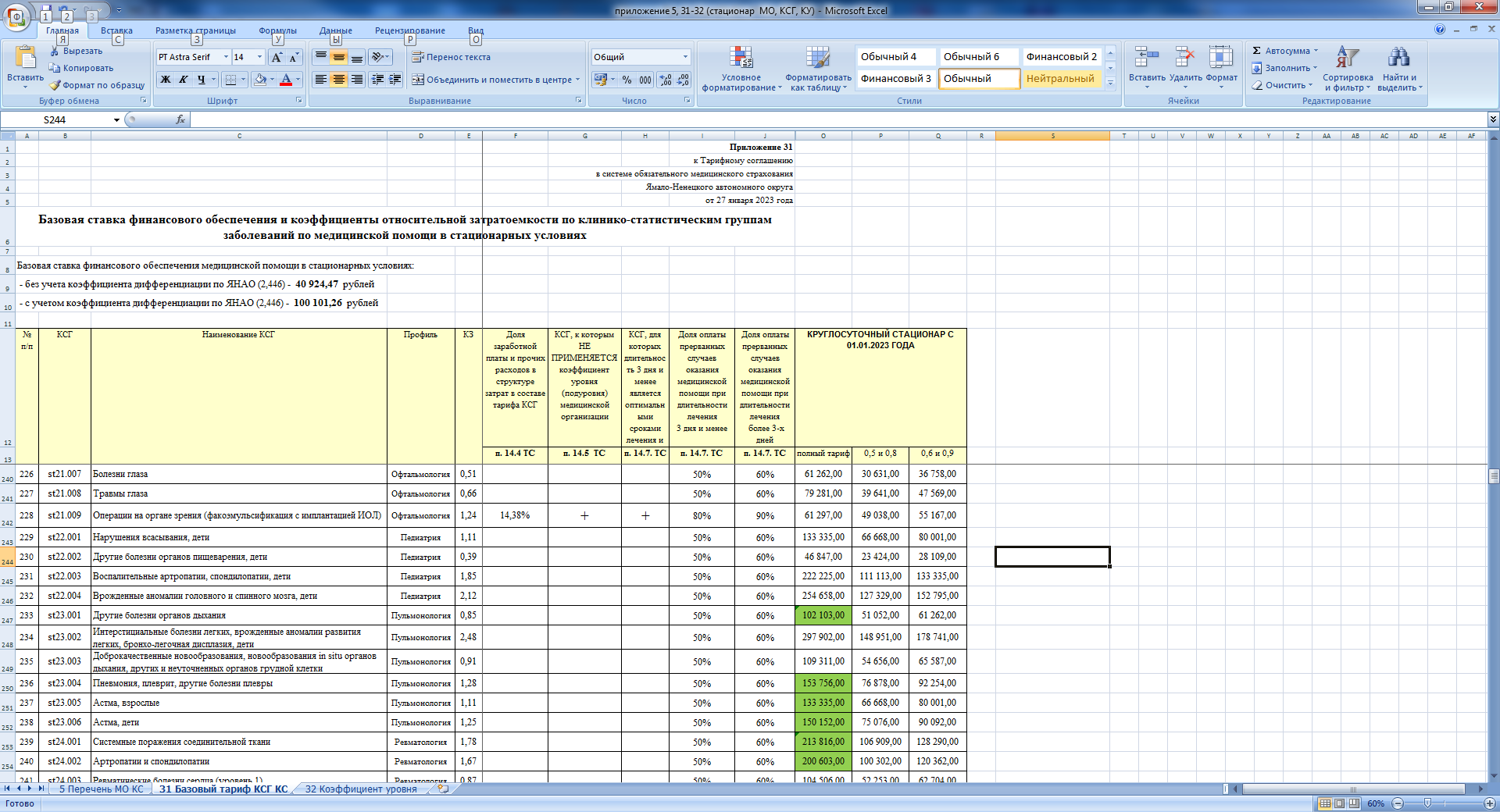 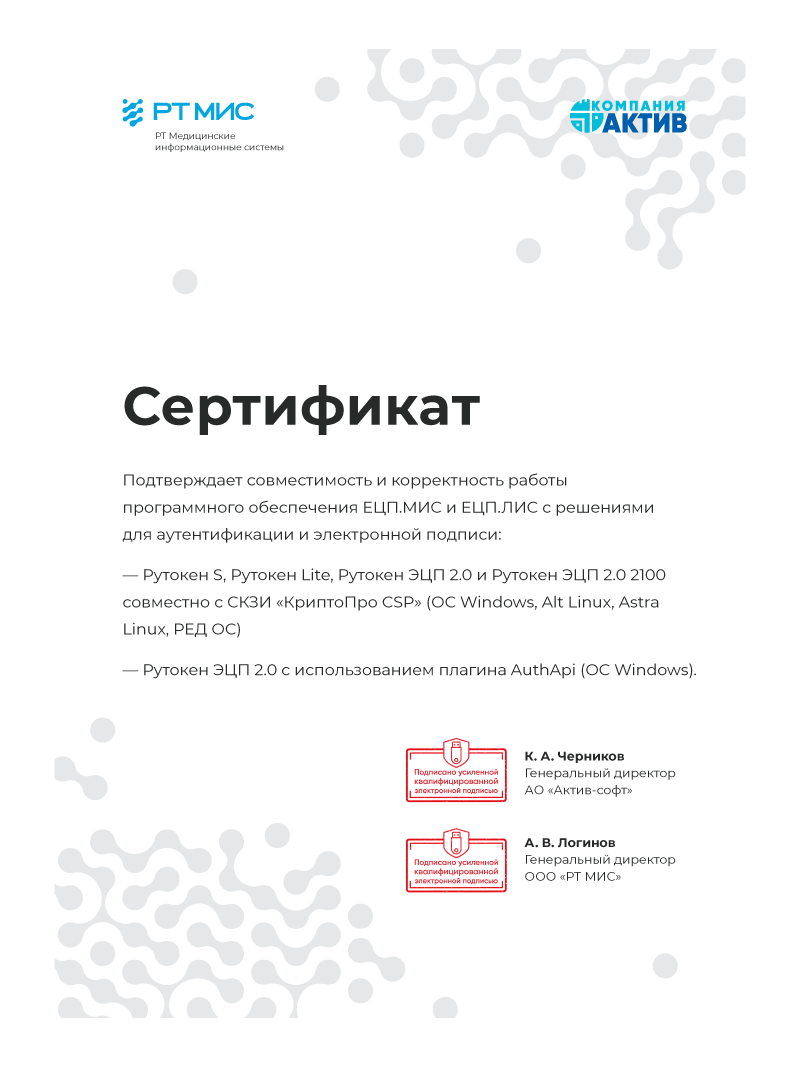 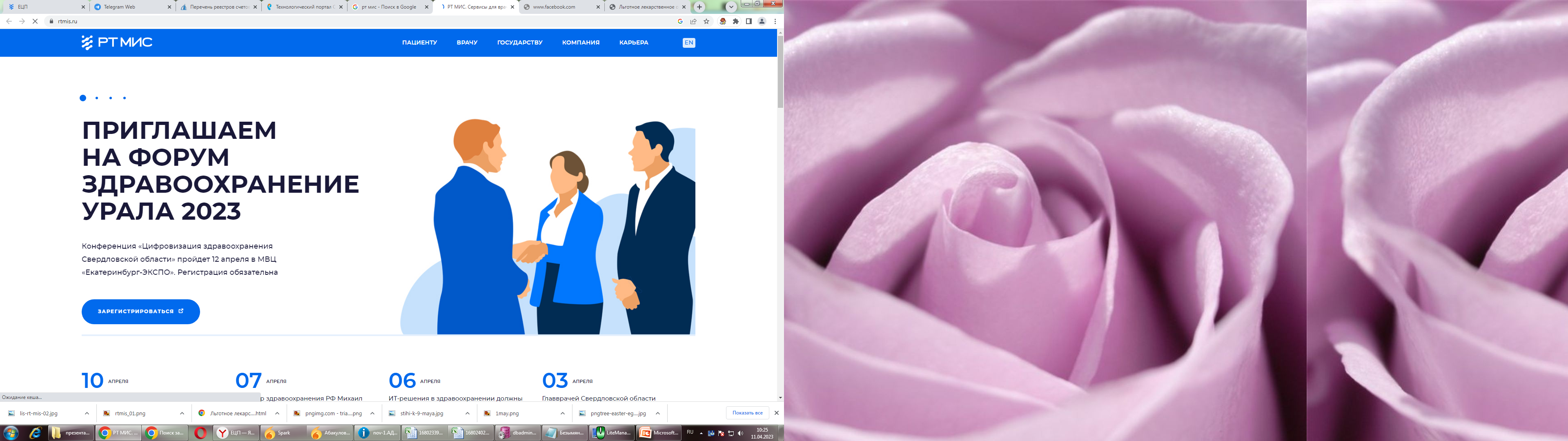 ИСКЛЮЧЕНИЕ В РАСЧЕТЕ ТАРИФА КСГ
К случаям госпитализации по КСГ, в составе которых установлена доля заработной платы и прочих расходов относятся:
Лечение дерматозов:
с применением наружной терапии
с применением наружной терапии, физиотерапии, плазмафереза
с применением наружной и системной терапии
с применением наружной терапии и фототерапии
Коронавирусная инфекция COVID-19:
Лекарственная терапия при ЗНО (кроме лимфоидной и кроветворной тканей)
ЗНО лимфоидной и кроветворной тканей, лекарственная терапия, взрослые
ЗНО лимфоидной и кроветворной тканей, лекарственная терапия, взрослые
ЗНО лимфоидной и кроветворной тканей, лек. терапия с применением отдельных препаратов (по перечню), взрослые
Поздний посттрансплантационный период после пересадки костного мозга - замена речевого процессора
Проведение антимикробной терапии инфекций, вызванных полирезистентными микроорганизмами
Проведение иммунизации против респираторно-синцитиальной вирусной инфекции
Лечение с применением генно-инженерных биологических препаратов и селективных иммунодепрессантов
Лечение хронического вирусного гепатита C
Операции на органе зрения: (факоэмульсификация с имплантацией ИОЛ)
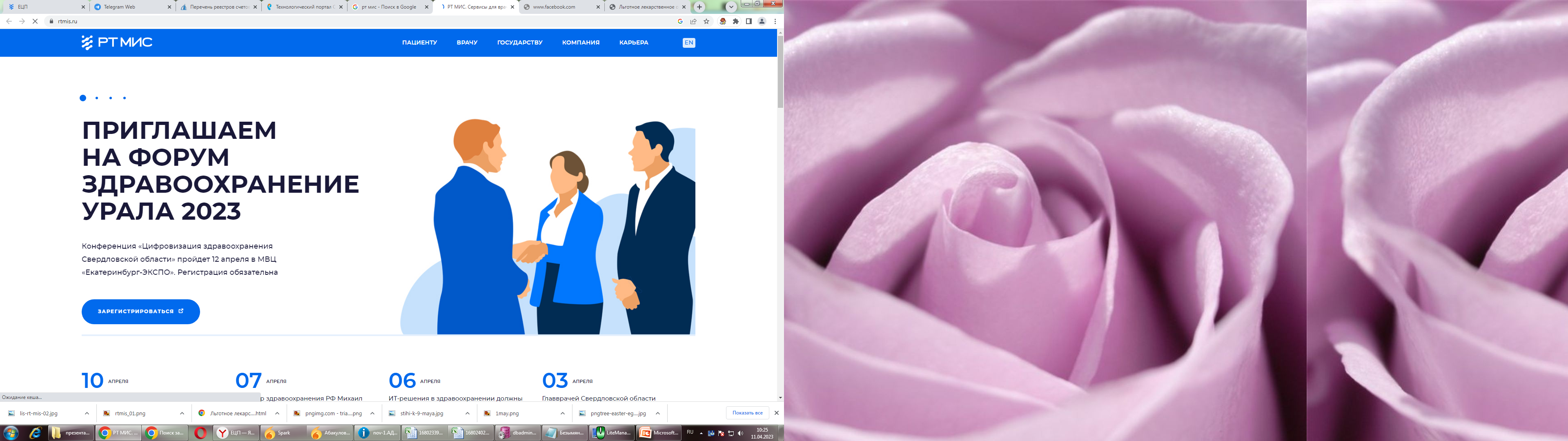 УВЕЛИЧЕНИЕ СТОИМОСТИ СЛУЧАЯ
КСЛП (14 КСЛП)
Применение дополнительных критериев
Выполнение услуг диализа
Условия применения КСЛП
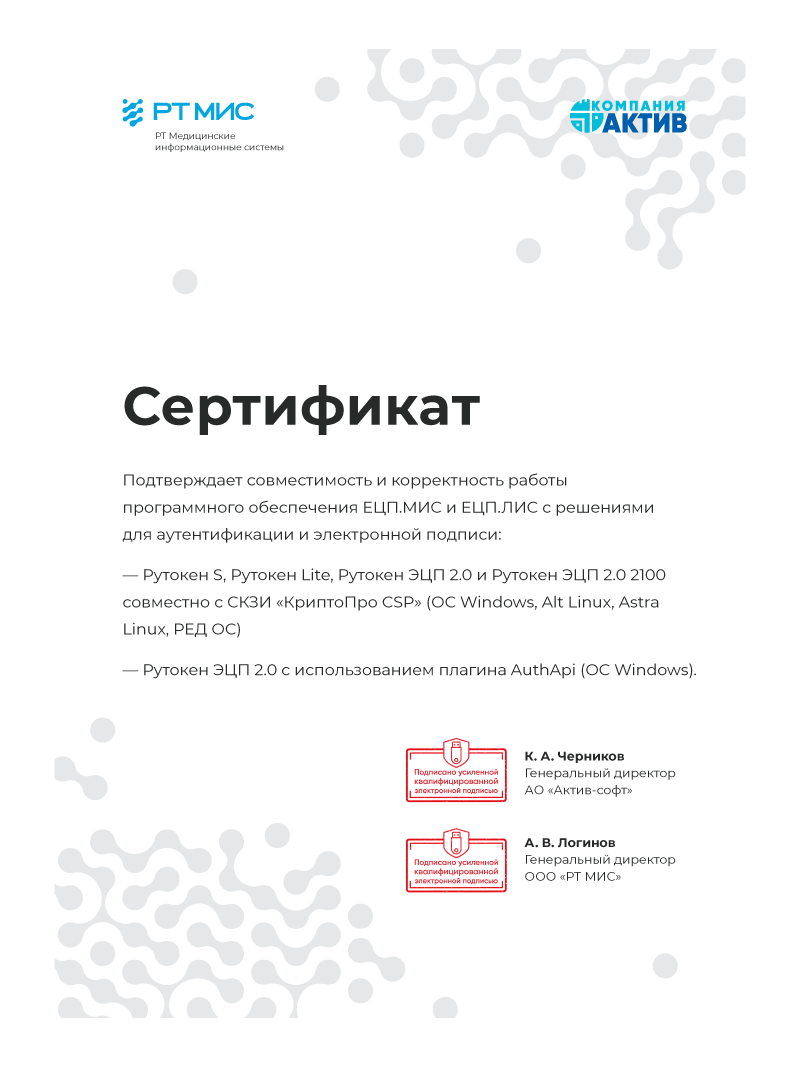 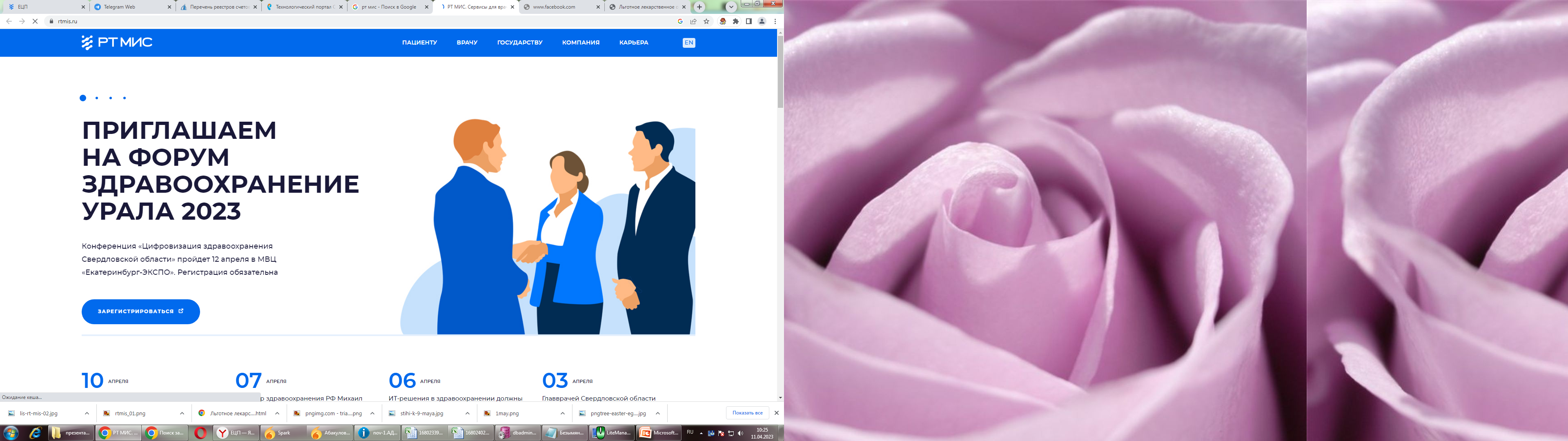 УСЛОВИЯ ПРИМЕНЕНИЯ КСЛП
Возраст ребёнка до 4 лет, дети старше 4 лет при наличии медицинских показаний
Условия применения КСЛП
Пребывание законного представителя с ребёнком обозначается указанием услуги «Уход за больным ребенком» A13.30.006.099
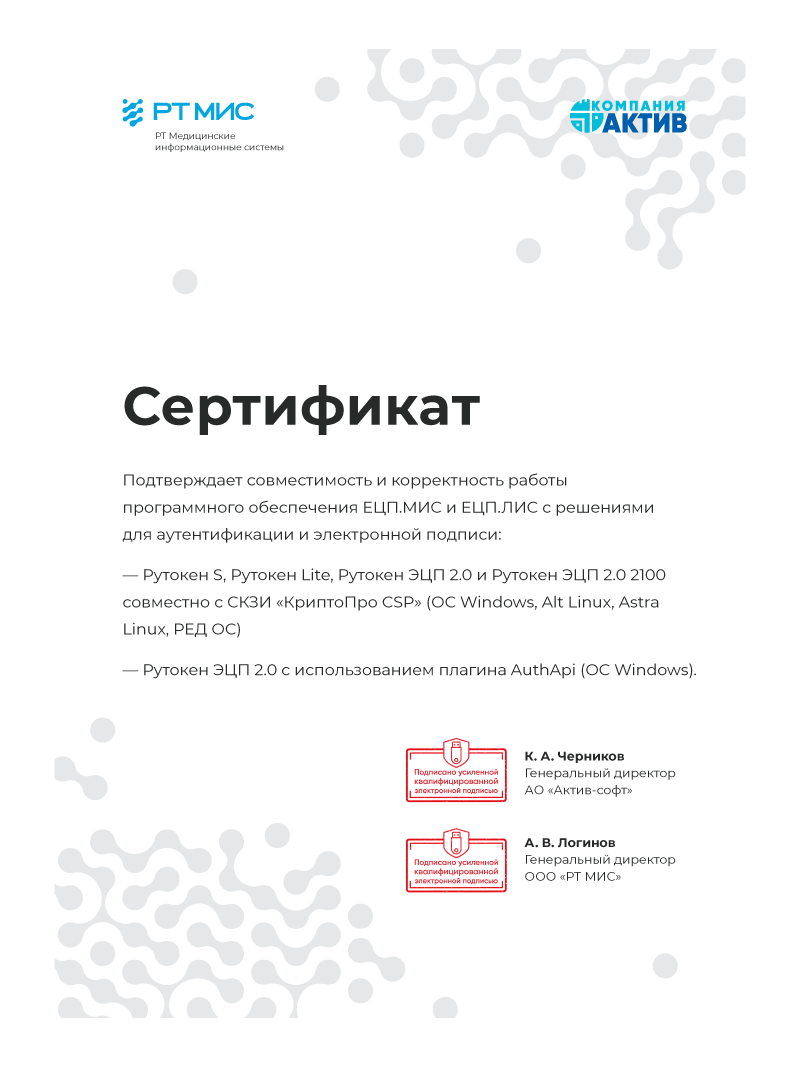 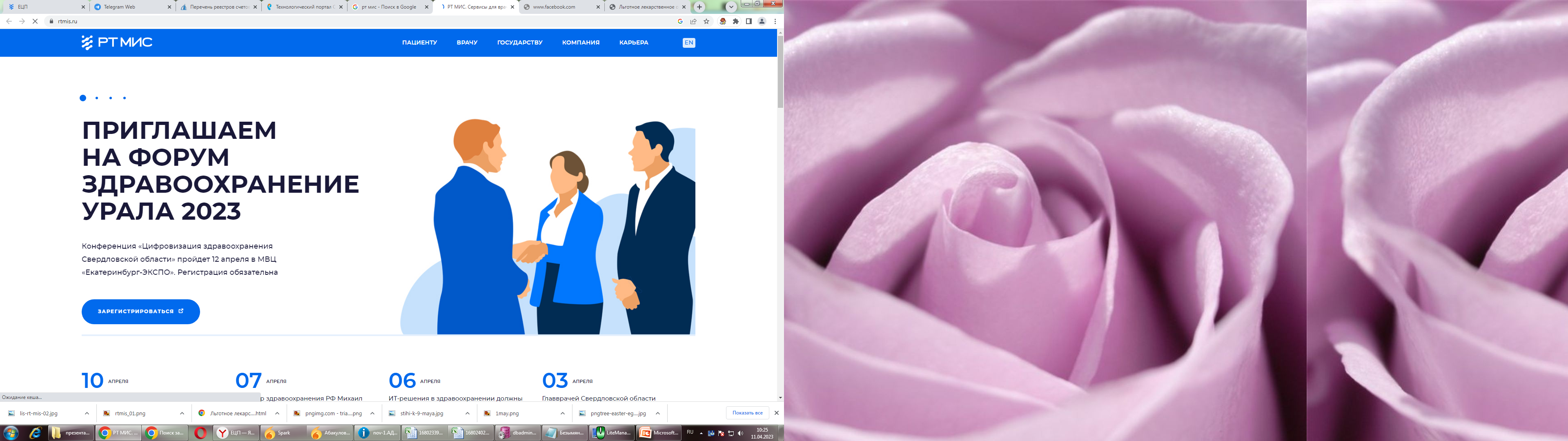 УСЛОВИЯ ПРИМЕНЕНИЯ КСЛП
Возраст ребёнка до 4 лет, дети старше 4 лет при наличии медицинских показаний
Условия применения КСЛП
Пребывание законного представителя с ребёнком обозначается указанием услуги «Уход за больным ребенком» A13.30.006.098
Основной диагноз -Онкология
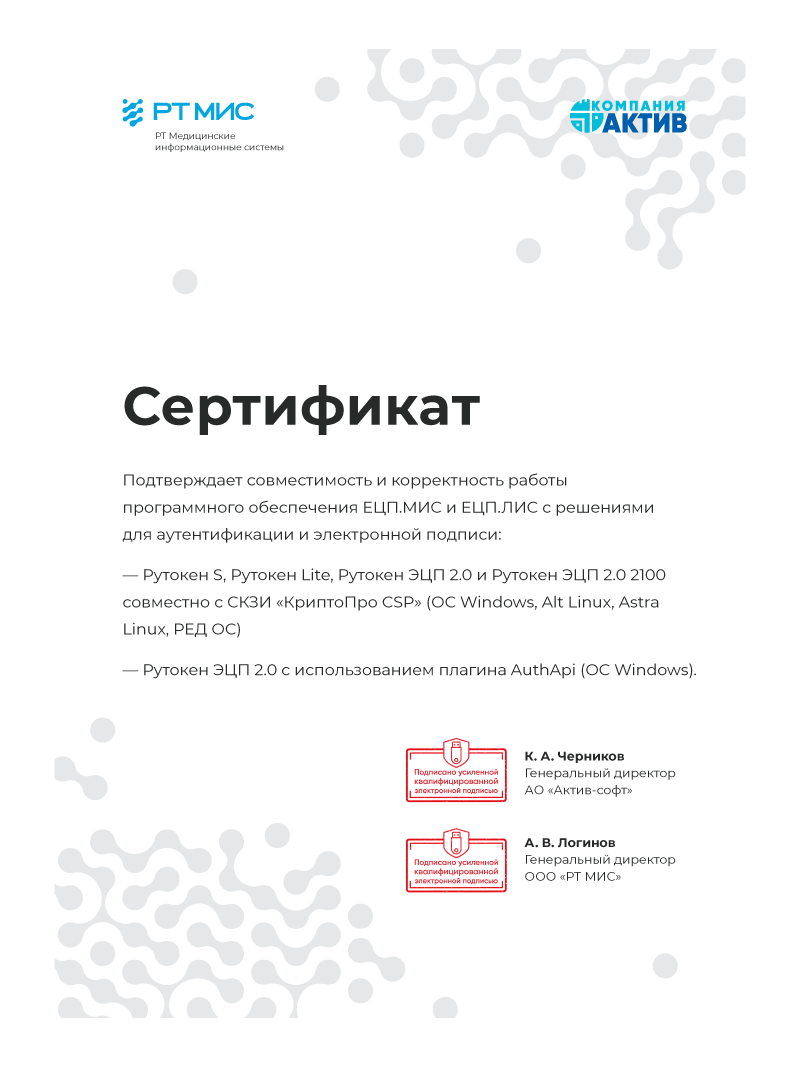 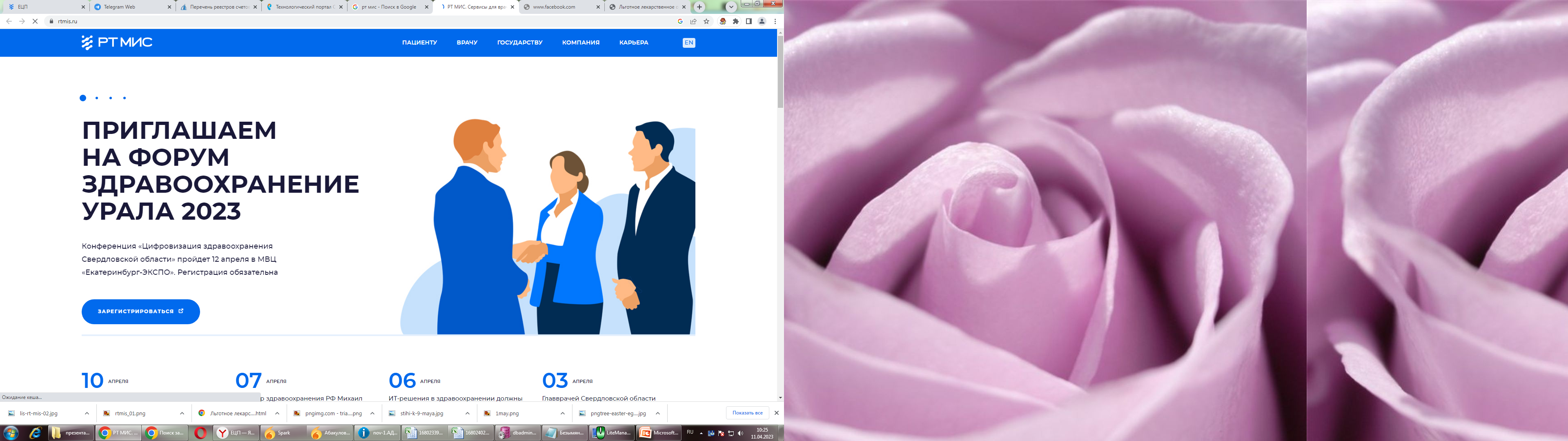 УСЛОВИЯ ПРИМЕНЕНИЯ КСЛП
Возраст пациента более 75 лет на дату начала лечения
Условия применения КСЛП
Лечение осуществляется не на геронтологической профильной койке
Консультация врача – гериатра в период пребывания в отделении должна быть обозначена указанием услуги «Консультация врача-гериатра в стационарном отделении» B01.007.001.099
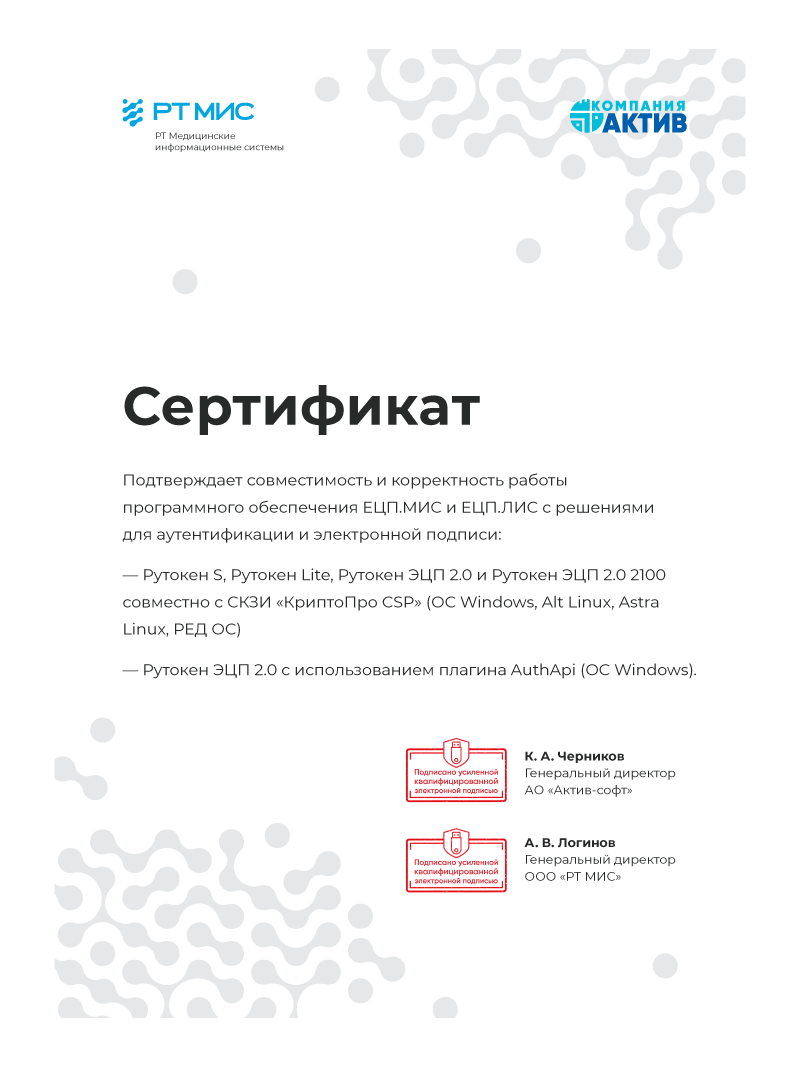 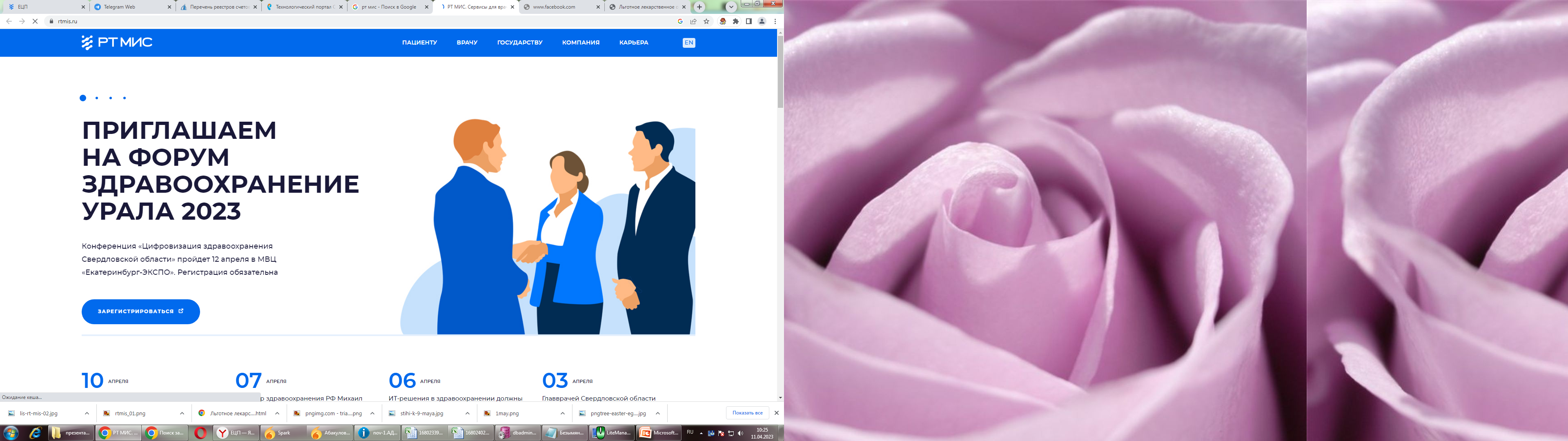 УСЛОВИЯ ПРИМЕНЕНИЯ КСЛП
Развёртывание индивидуального поста показывается услугой «Процедуры сестринского ухода за пациентом на индивидуальном посту» B02.003.004.099
Условия применения КСЛП
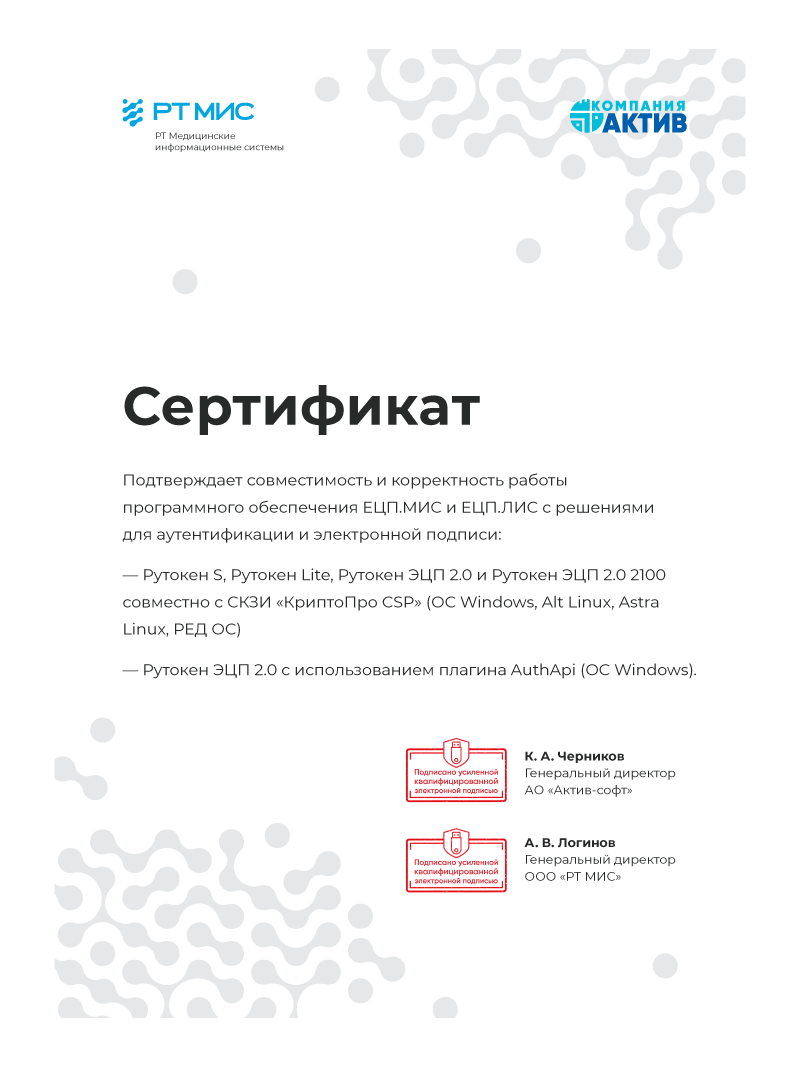 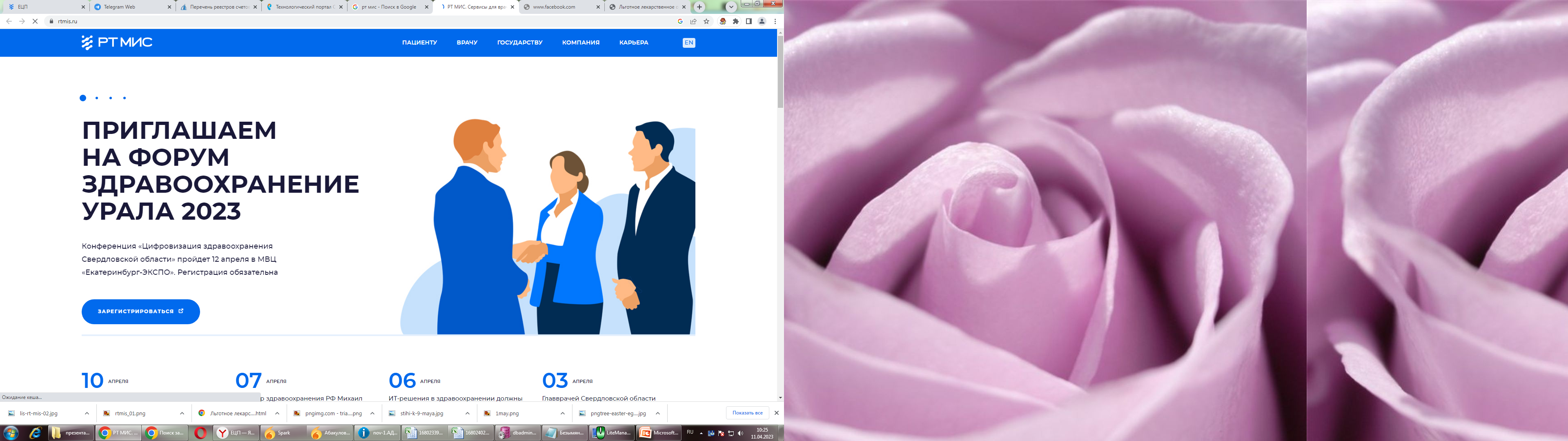 УСЛОВИЯ ПРИМЕНЕНИЯ КСЛП
Наличие у пациента дополнительного диагноза (диагноза осложнения заболевания) из перечня, в соответствии с которым медицинская помощь оказывалась пациенту в период госпитализации:
 - сахарный диабет типа 1 (МКБ Е10.0, Е10.1, Е10.6, Е10.7) и типа 2 (МКБ Е11.0, Е11.1, Е11.6, Е11.7);
 - заболевания, включенные в Перечень редких (орфанных) заболеваний, размещенный на официальном сайте Министерства здравоохранения Российской Федерации (https://minzdrav.gov.ru/documents/8048-perechen-redkih-orfannyh-zabolevaniy);
 - рассеянный склероз (G35);
 - хронический лимфоцитарный лейкоз (С91.1);
 - состояния после трансплантации органов и (или) тканей (Z94.0; Z94.1; Z94.4; Z94.8);
 - детский церебральный паралич (G80);
 - ВИЧ/СПИД, стадии 4Б и 4В, взрослые (B20 – B24);
 - перинатальный контакт по ВИЧ-инфекции, дети (Z20.6)
Условия применения КСЛП
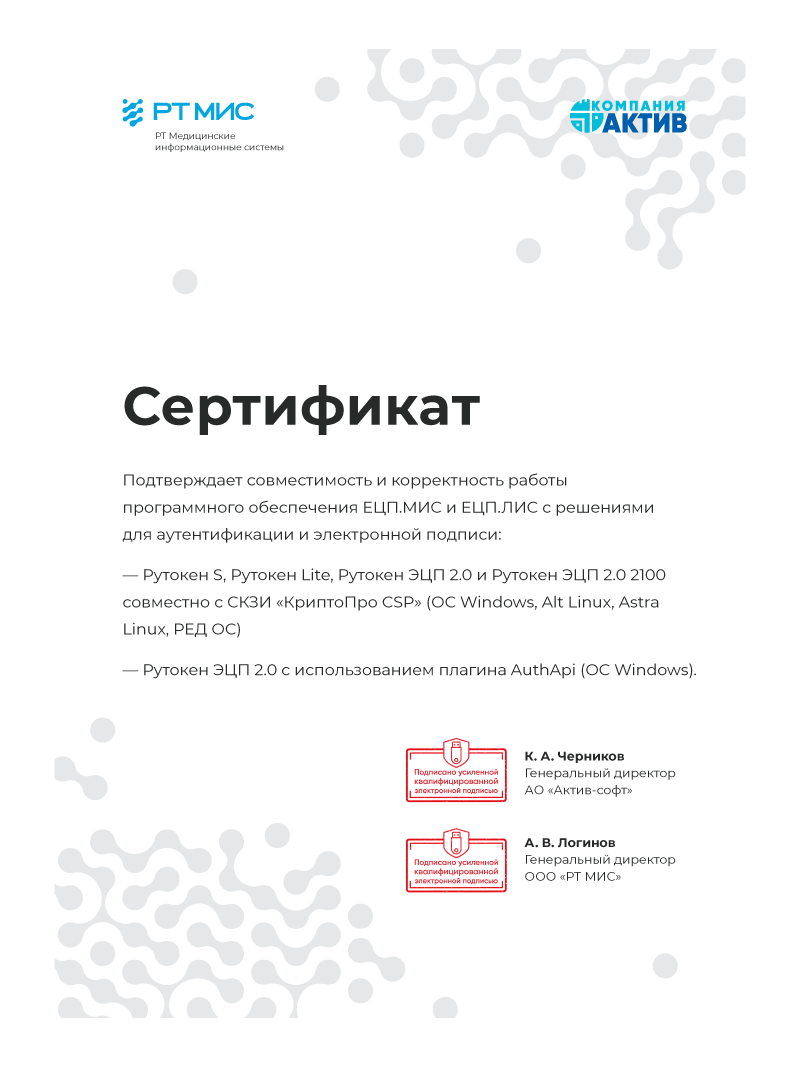 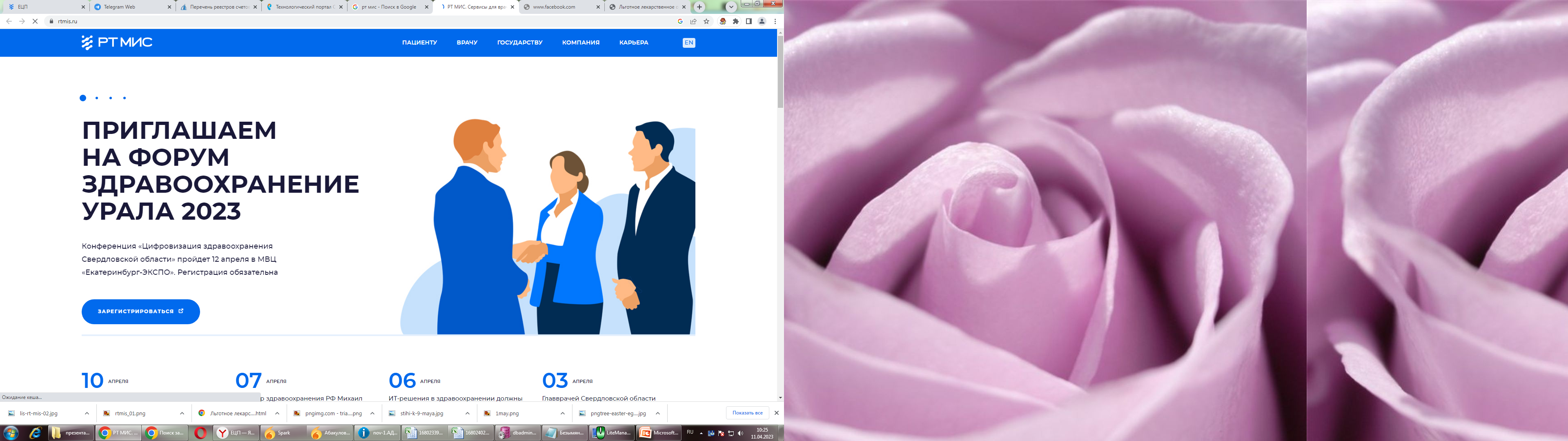 УСЛОВИЯ ПРИМЕНЕНИЯ КСЛП
Условия применения КСЛП
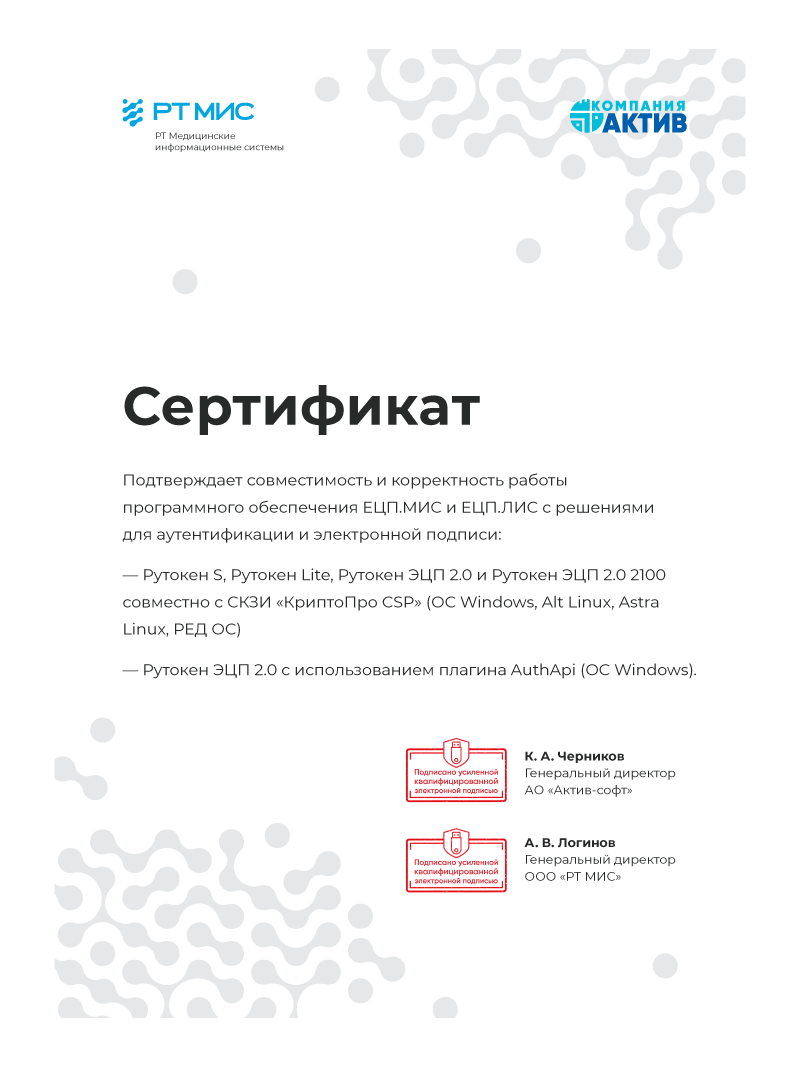 Перечень сочетанных (симультанных) хирургических вмешательств, выполняемых во время одной госпитализации, представлен в таблицах Приложении 33.1 к тарифному соглашению. К данным операциям относятся операции на парных органах/частях тела, при выполнении которых необходимы в том числе дорогостоящие расходные материалы
Перечень хирургических вмешательств, при проведении которых одновременно на двух парных органах может быть применен КСЛП, представлен в Приложении 33.2к тарифному соглашению
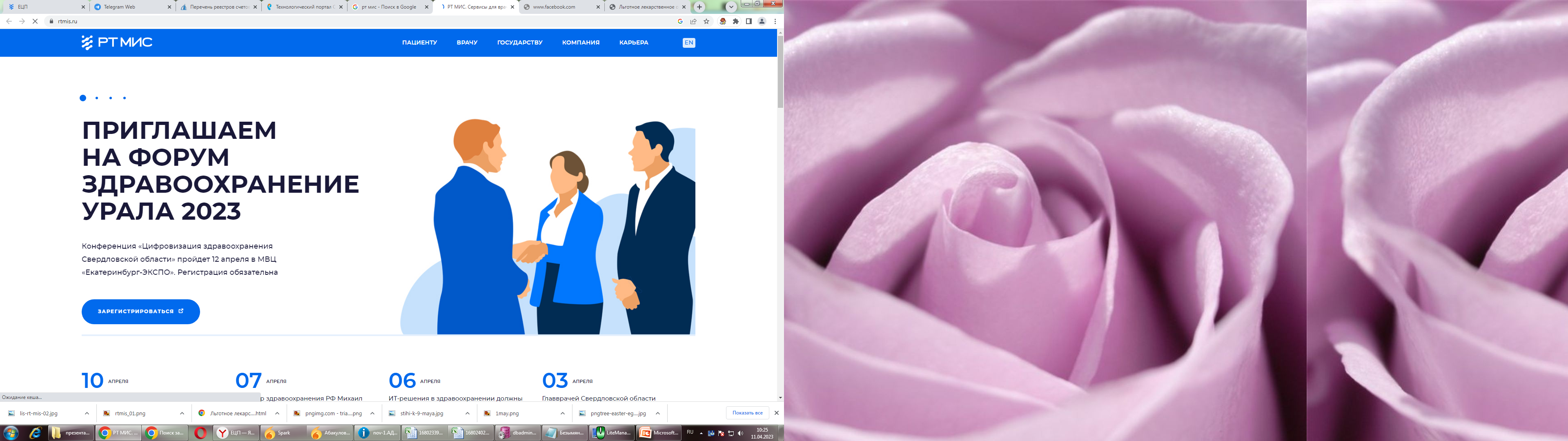 УСЛОВИЯ ПРИМЕНЕНИЯ КСЛП
Условия применения КСЛП
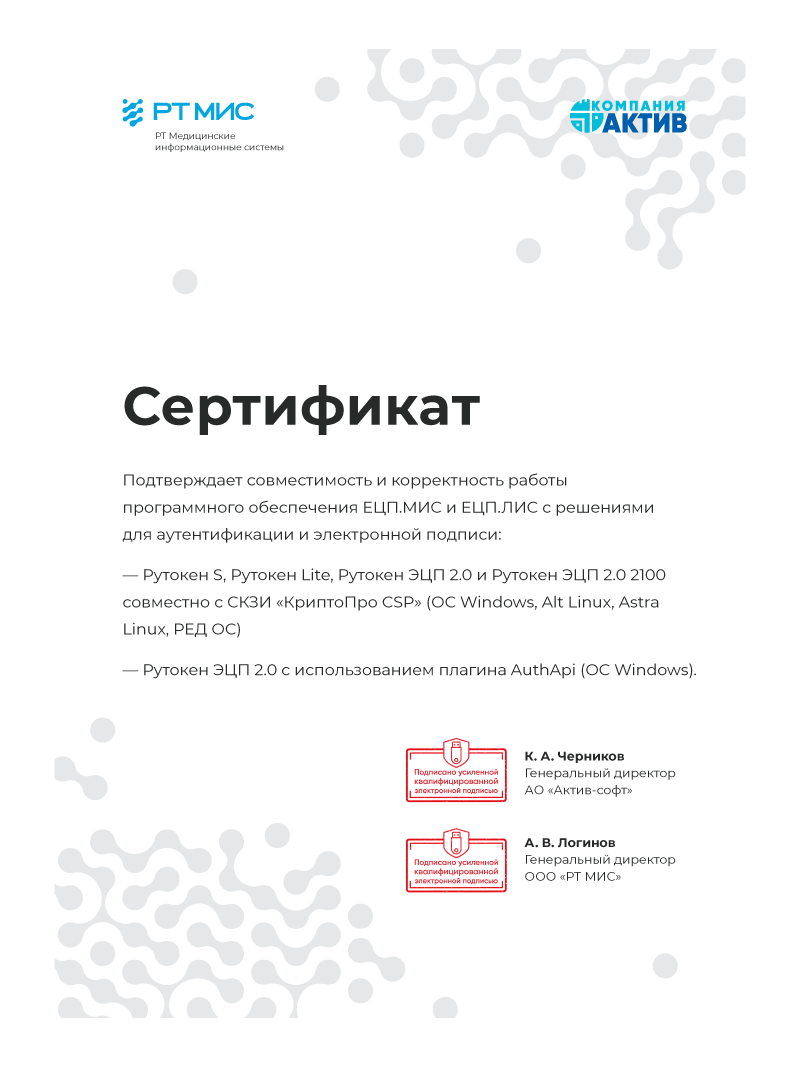 Для КСЛП необходимо указание услуги B05.069.099 Услуги первого этапа медицинской реабилитации
 В поле «Дата начала оказания услуги» - дата начала реабилитационных мероприятий, «Дата окончания оказания услуги» - дата завершения 1-го этапа, в поле «Количество услуг» указывается количество дней проведения реабилитационных мероприятий.
КСЛП применяется один раз к случаю лечения, в том числе в случае, если оплата случая лечения осуществляется по двум КСГ.
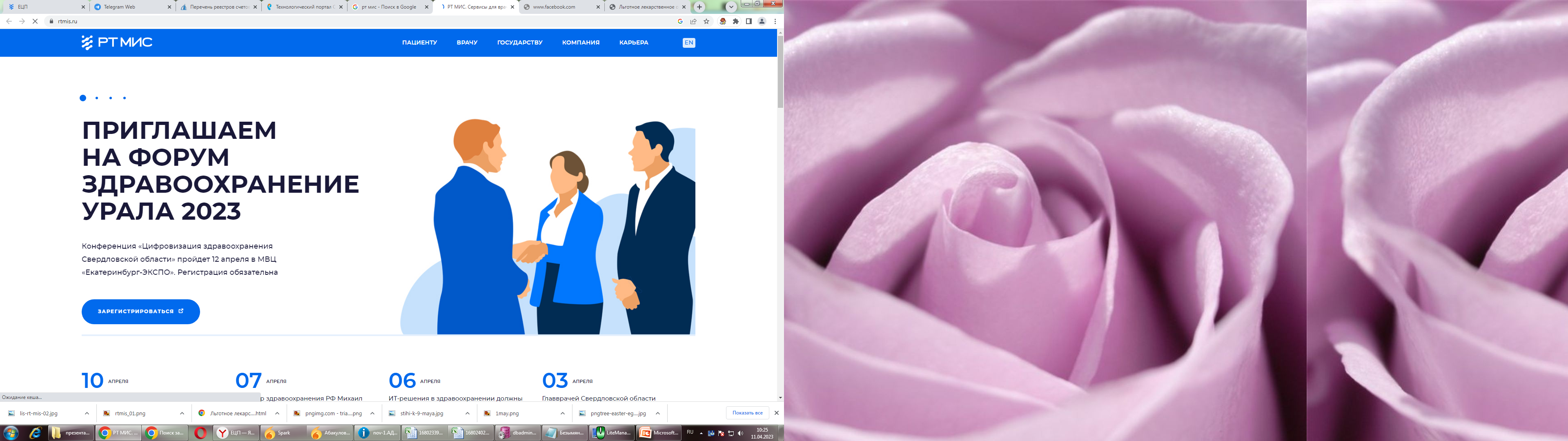 УСЛОВИЯ ПРИМЕНЕНИЯ КСЛП
Условия применения КСЛП
При использовании КСЛП обязательно указание схемы сопроводительной лекарственной терапии, перечень схем представлен в Приложении №33.3 к тарифному соглашению
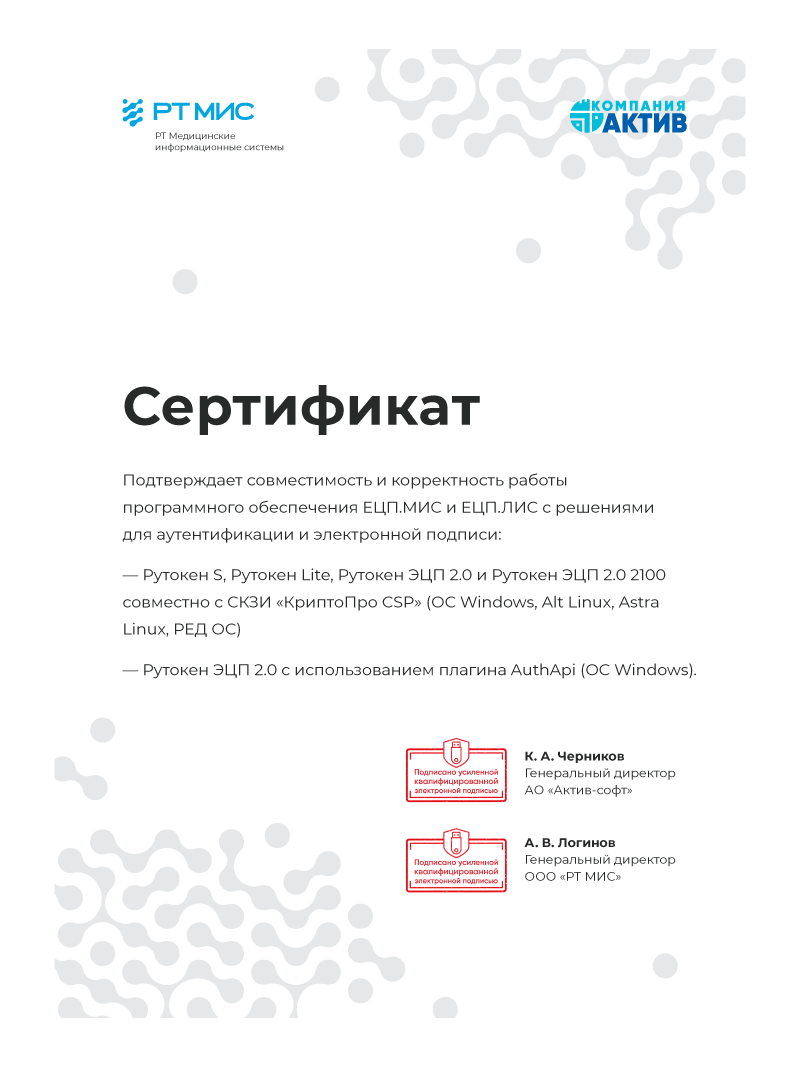 При  расчете для КСЛП «проведение сопроводительной лекарственной 
терапии при ЗНО у взрослых в соответствии с клиническими рекомендациями» не применяется коэффициент дифференциации  (равно единице).
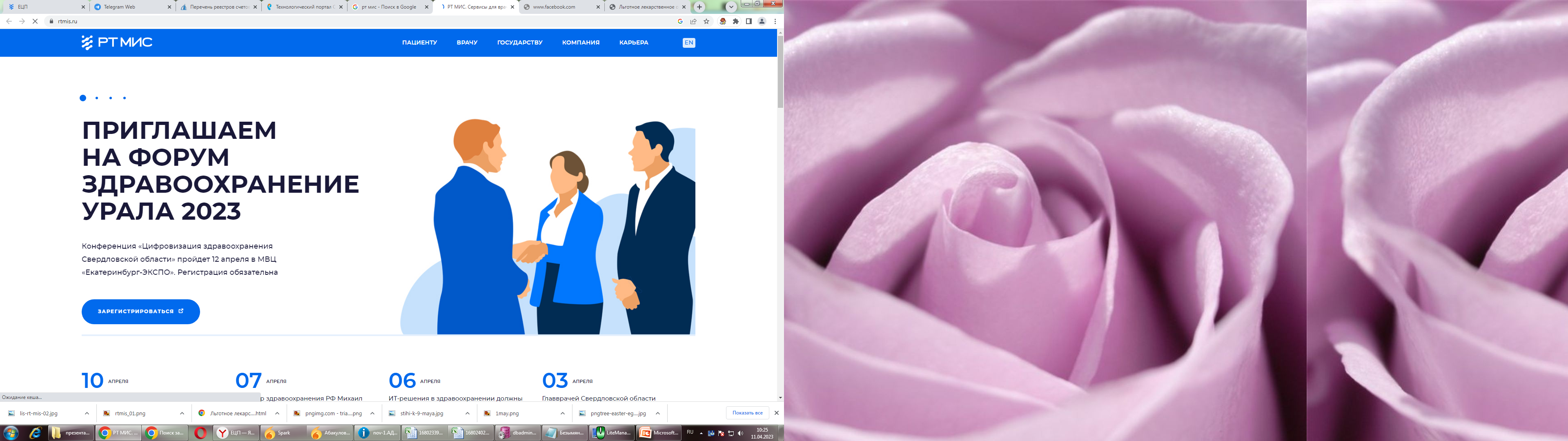 УСЛОВИЯ ПРИМЕНЕНИЯ КСЛП
КСЛП применяется в случае проведение тестирования на выявление респираторных вирусных заболеваний (гриппа, новой коронавирусной инфекции COVID-19) в период госпитализации. И не может применяться при оплате случаев лечения, оплачиваемых по КСГ st12.012 «Грипп, вирус гриппа идентифицирован» и КСГst12.015-st12.019, используемых для оплаты случаев лечения новой коронавирусной инфекции COVID-19
Условия применения КСЛП
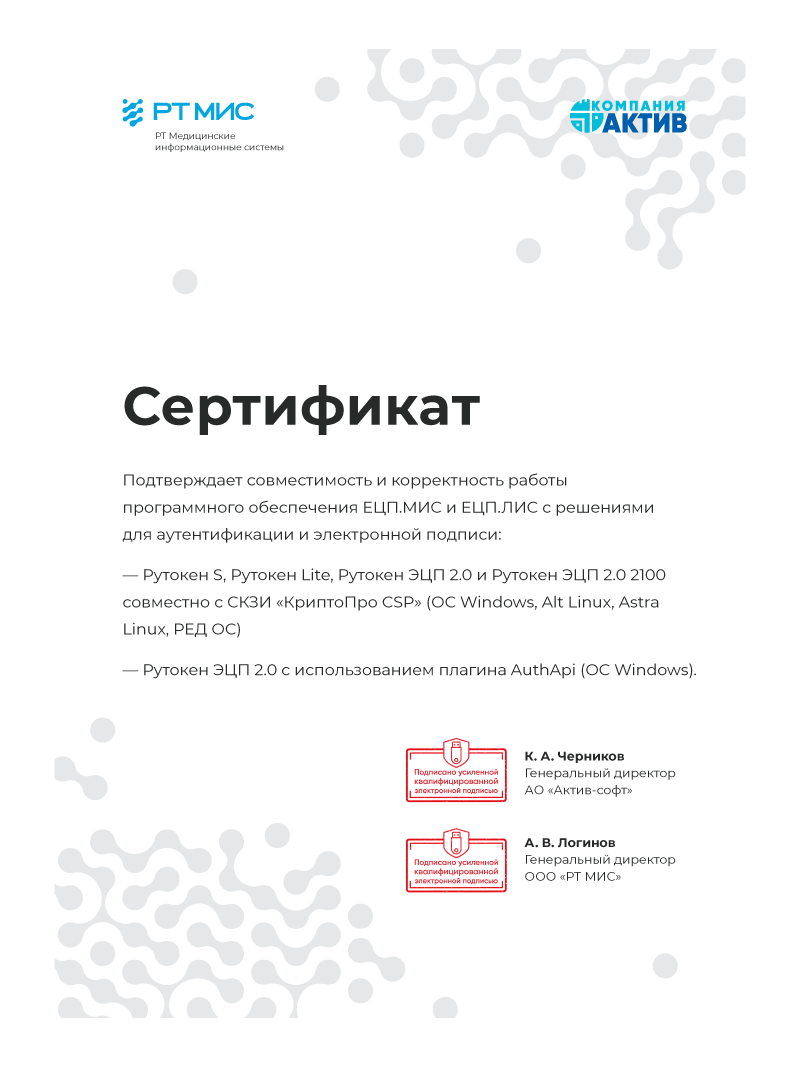 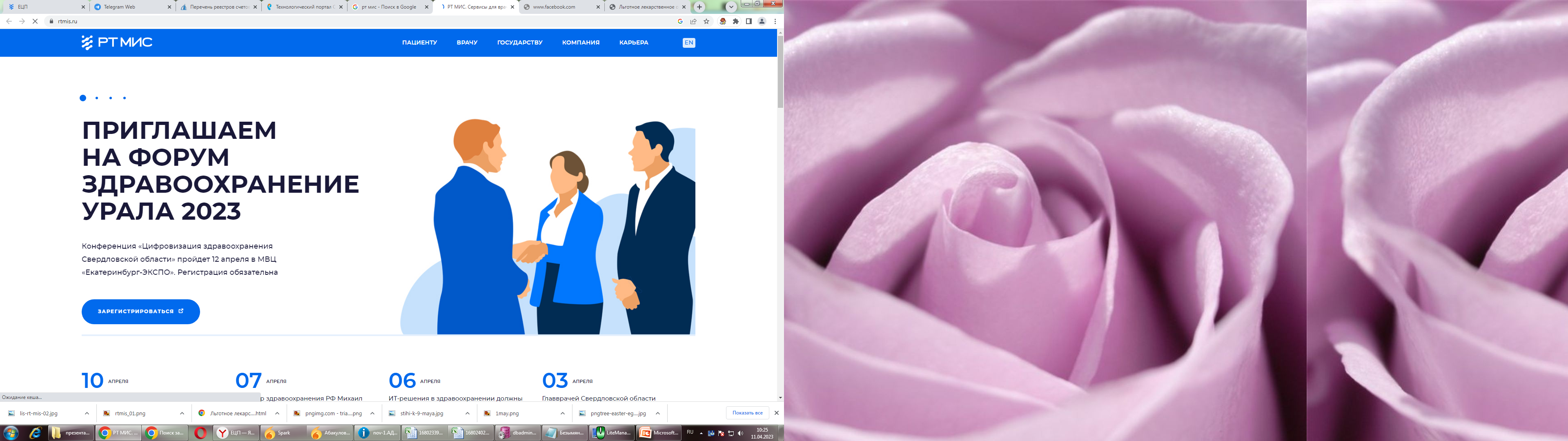 ДОПОЛНИТЕЛЬНЫЙ КЛАССИФИКАЦИОННЫЙ КРИТЕРИЙ
Условия, выполнение которых, позволяют применить к случаю КСГ с более высоким коэффициентом затратоемкости
Пример расчета стоимости законченного случая лечения заболевания с ДКК:
Условия применения КСЛП
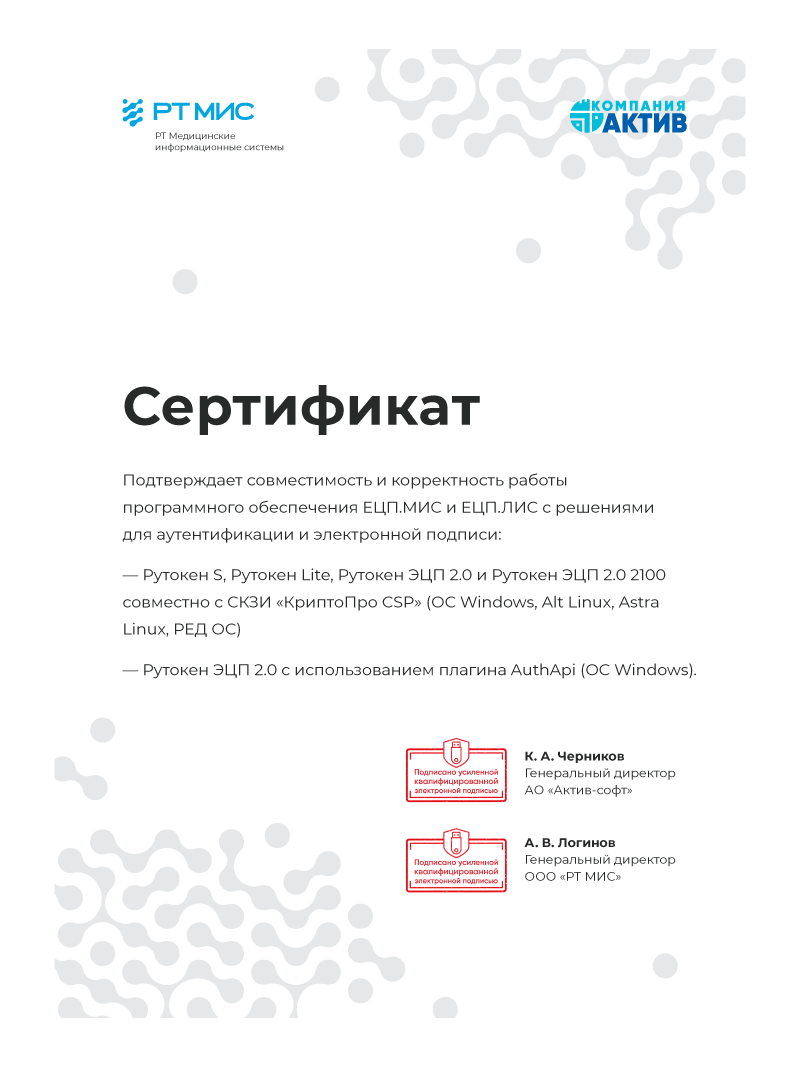 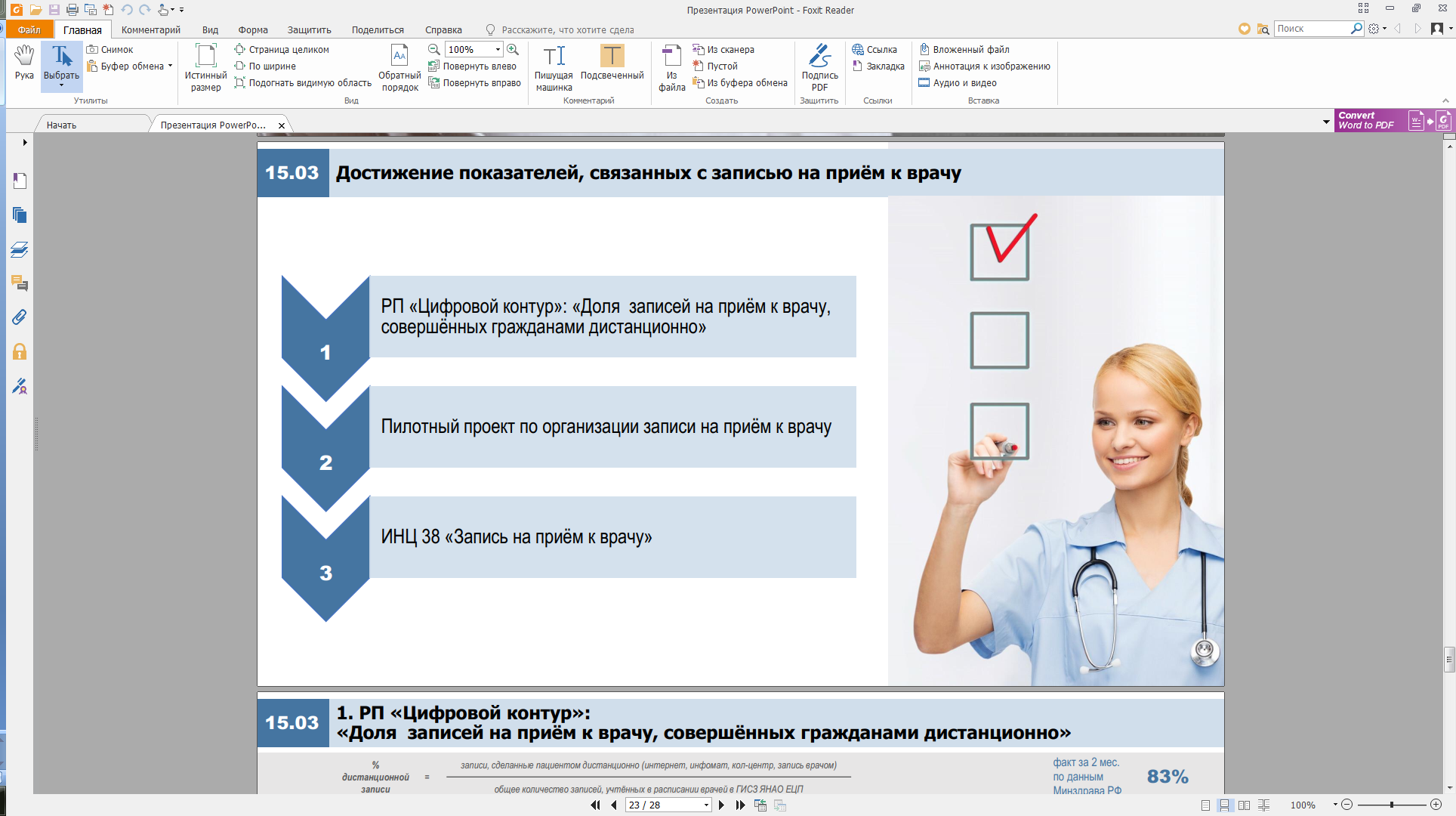 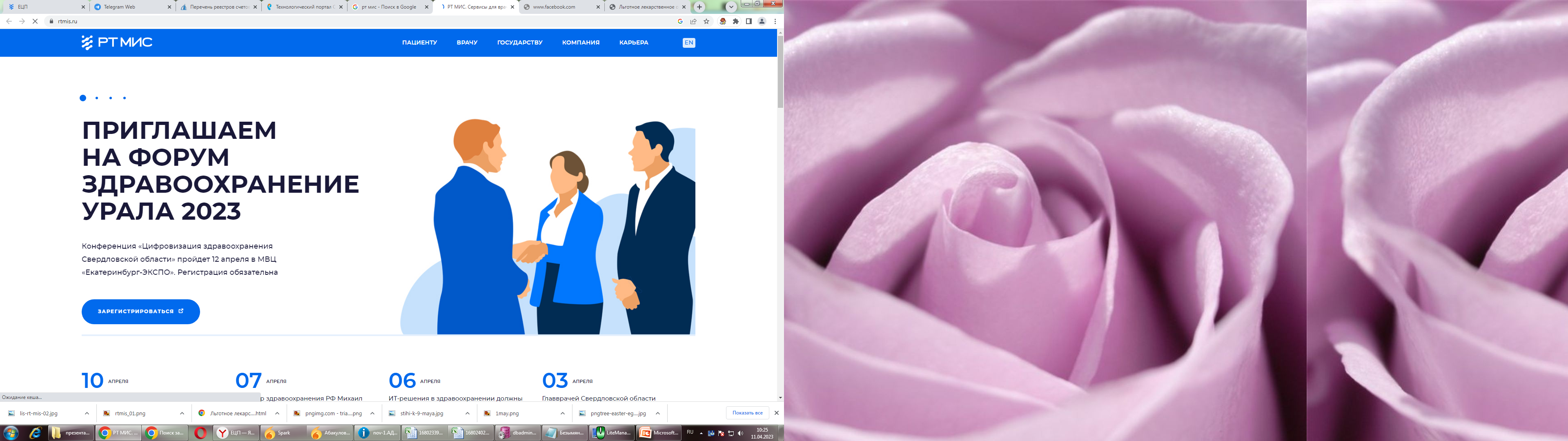 ПРИМЕНЕНИЕ ДДК В ЕЦП
Явное указание критерия из списка в поле дополнительный критерий
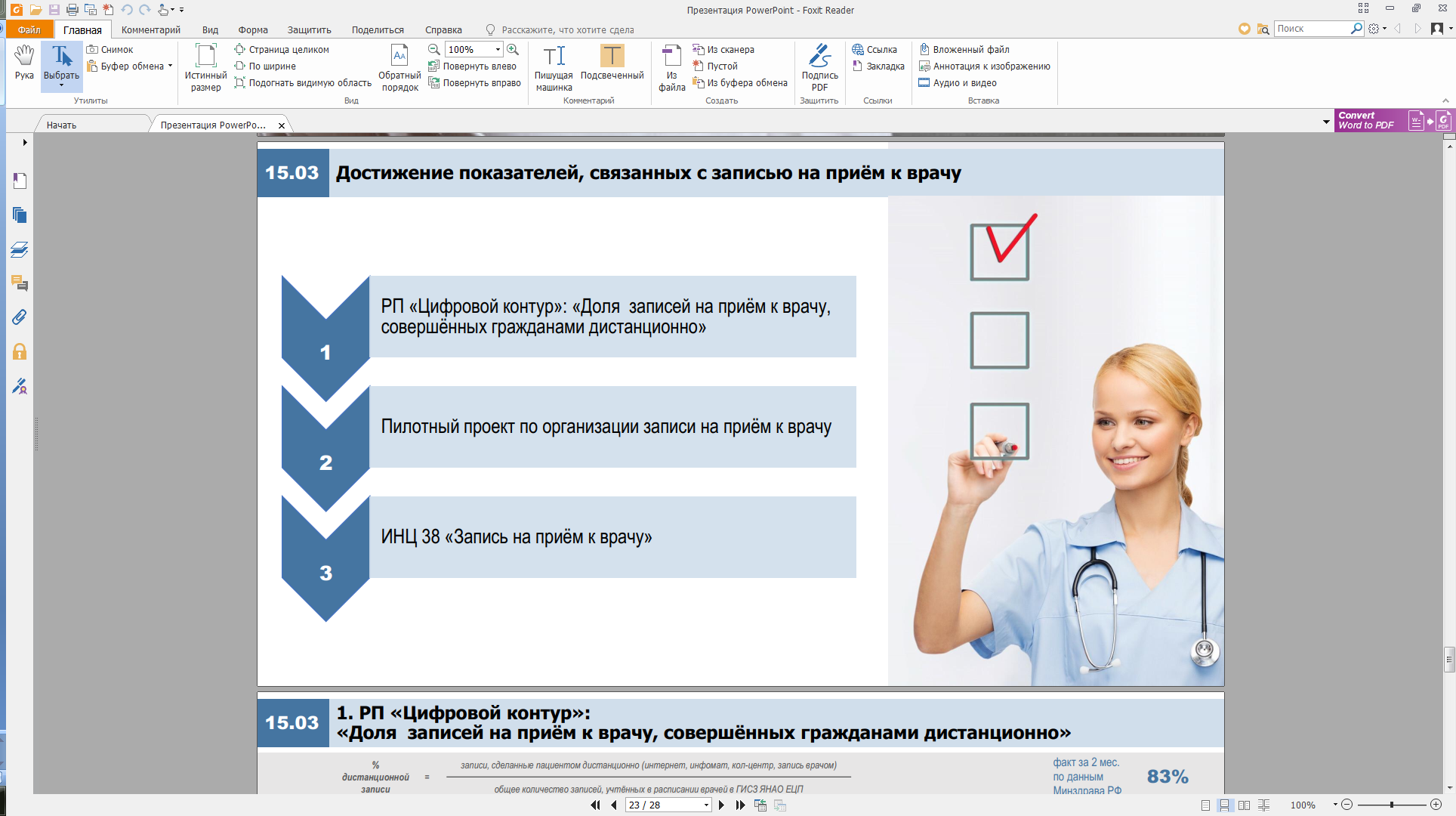 Внесение дополнительного диагноза или  диагноза осложнения
Условия применения КСЛП
Внесение услуги
Внесение данных реанимационный период
Заполнение дополнительных полей
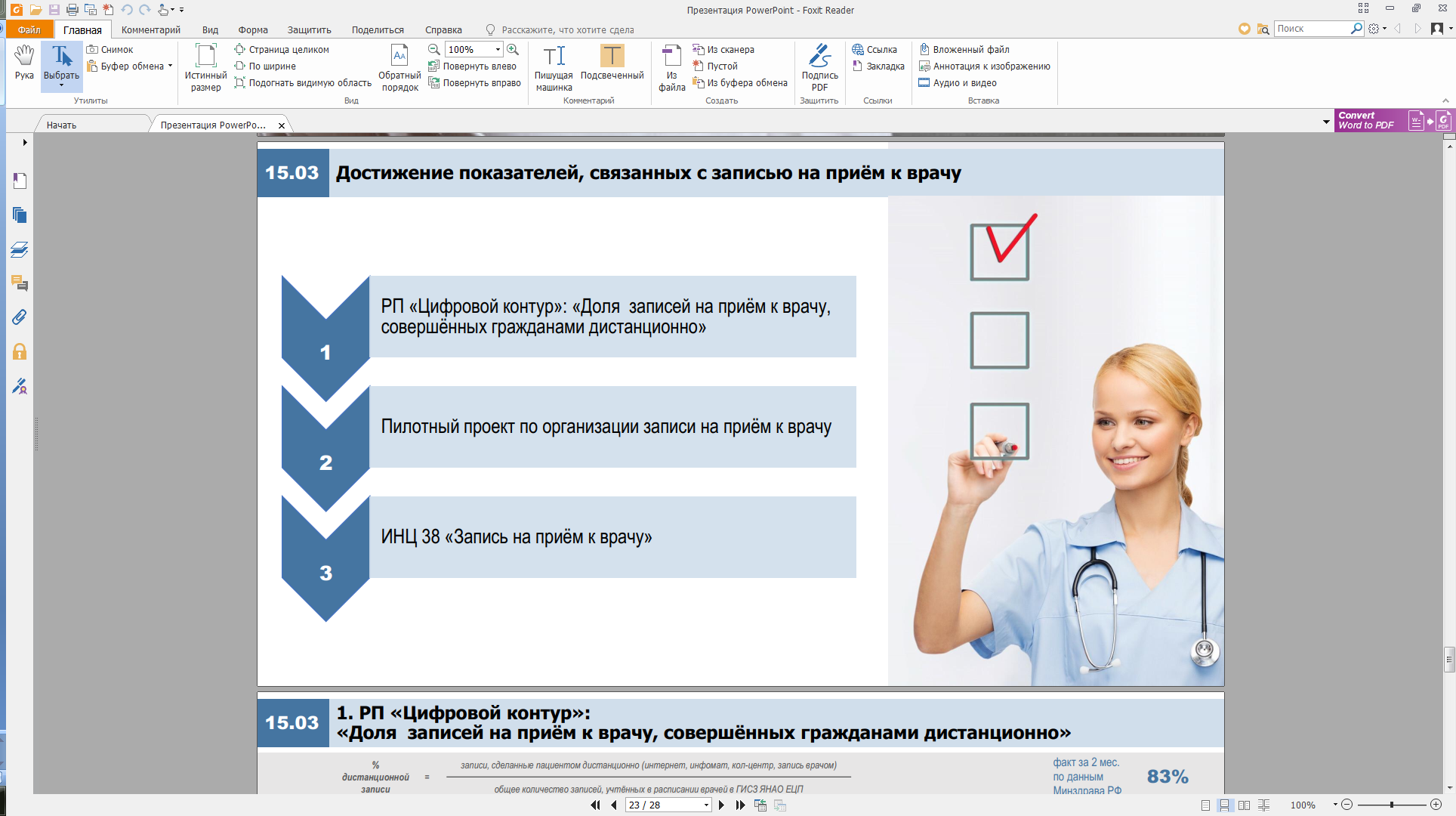 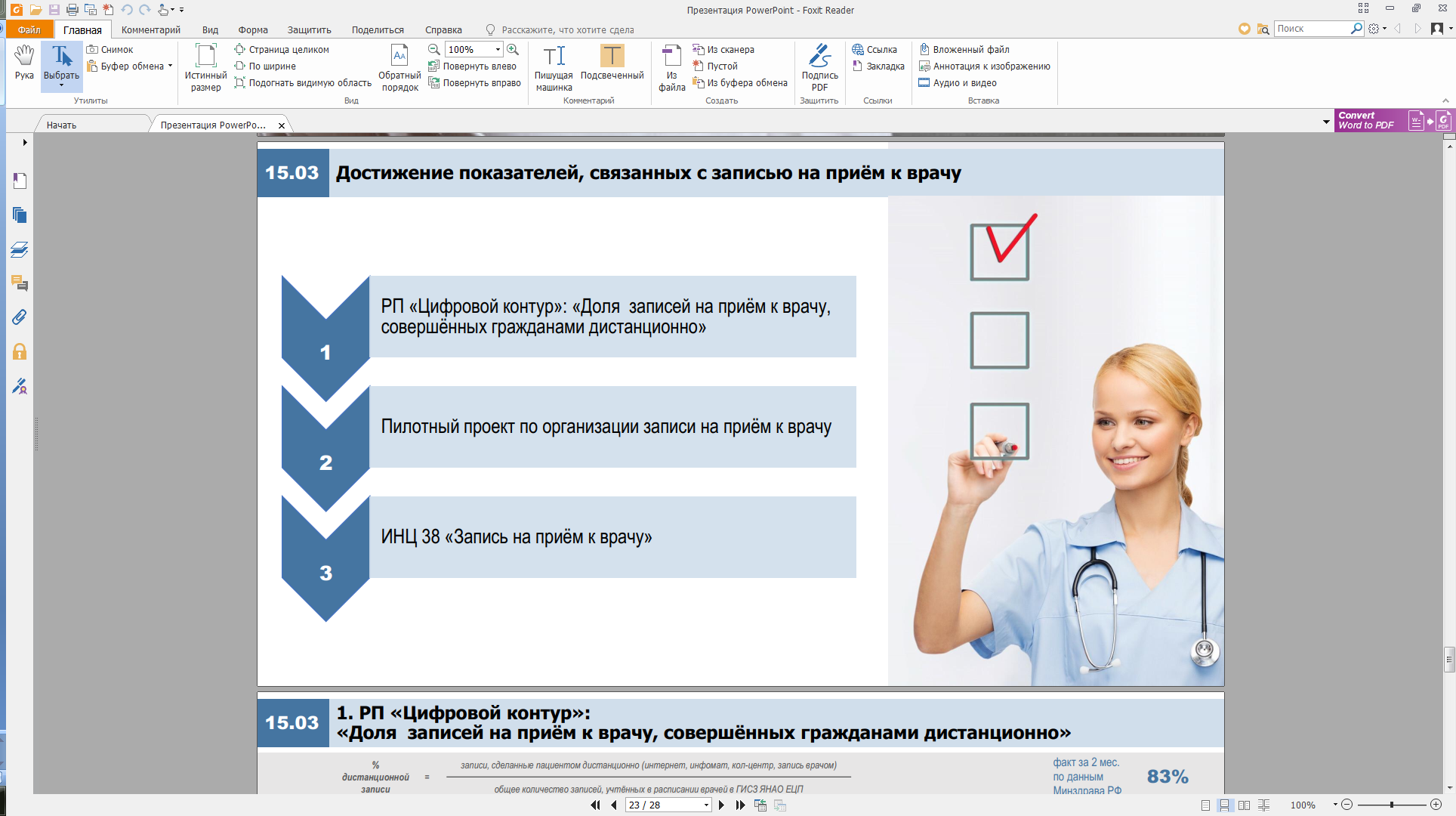 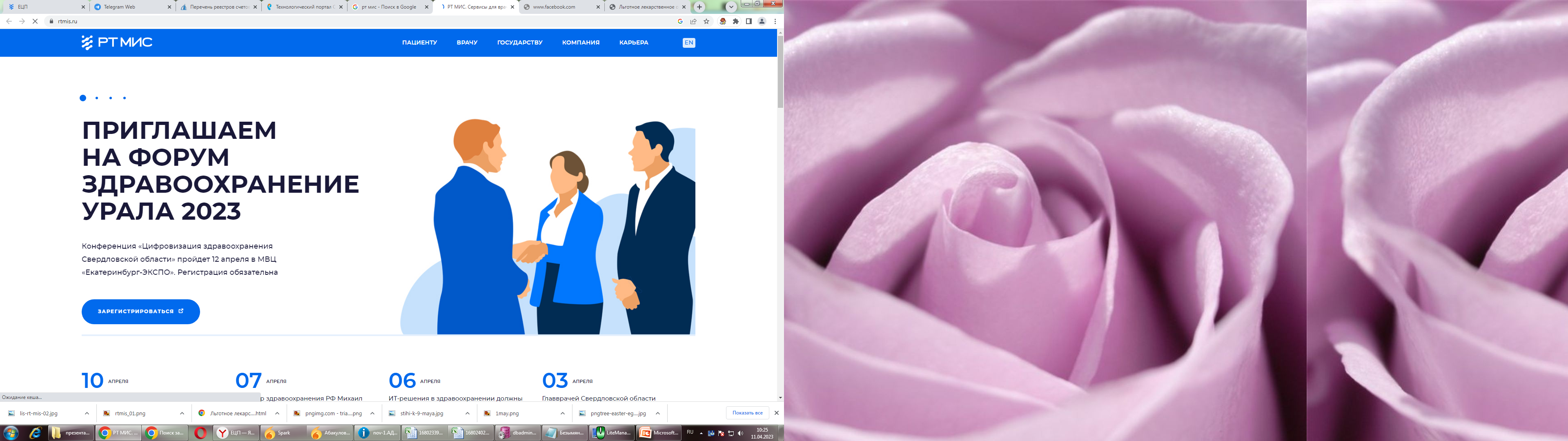 ДОКУМЕНТЫ
ТАРИФНОЕ СОГЛАШЕНИЕ в системе обязательного медицинского страхования Ямало-Ненецкого автономного округа на 2023 г
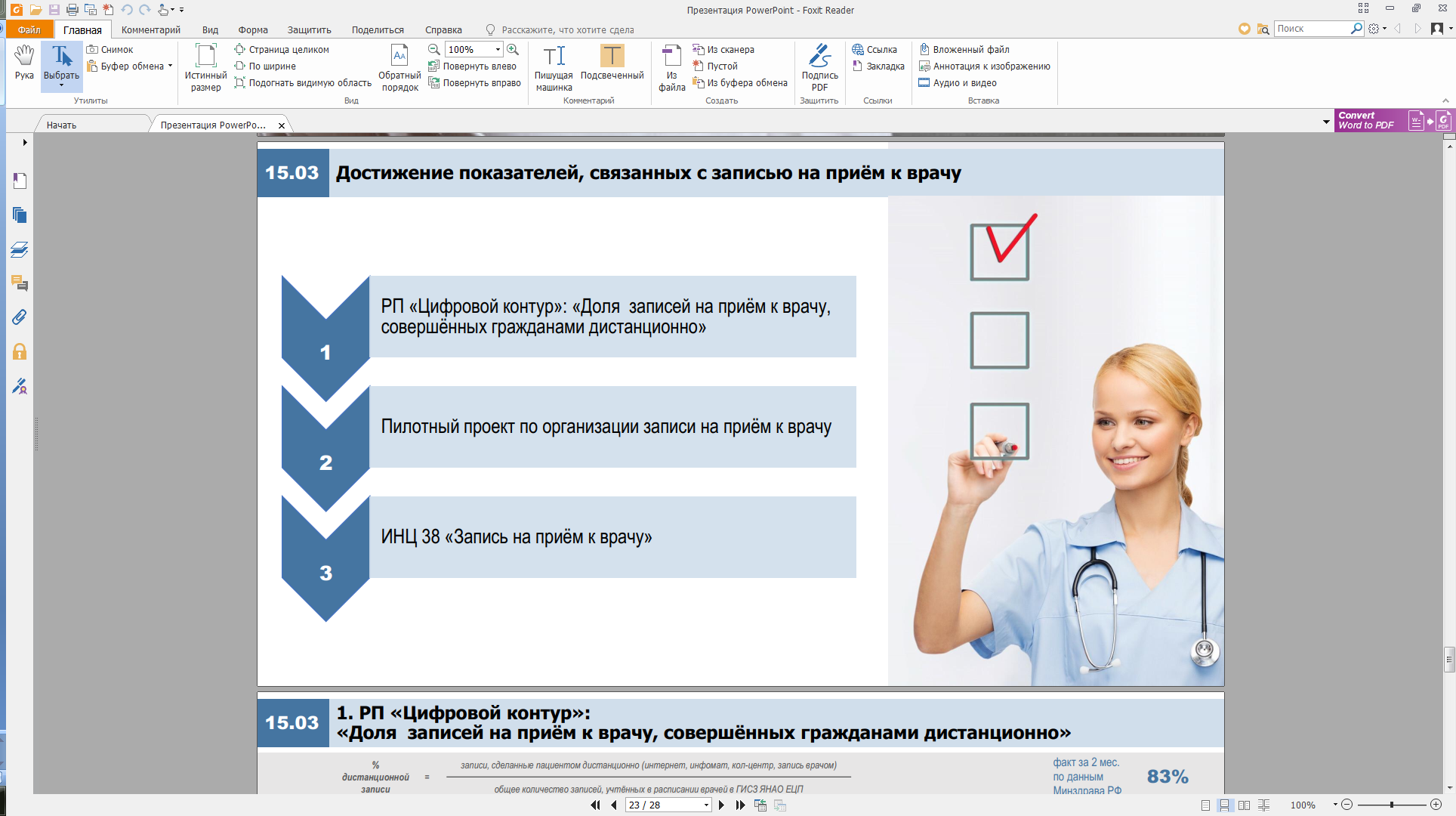 Инструкция по группировке случаев, в том числе правила учета дополнительных классификационных критериев и подходам к оплате медицинской помощи в амбулаторных условиях. v 23.1
Условия применения КСЛП
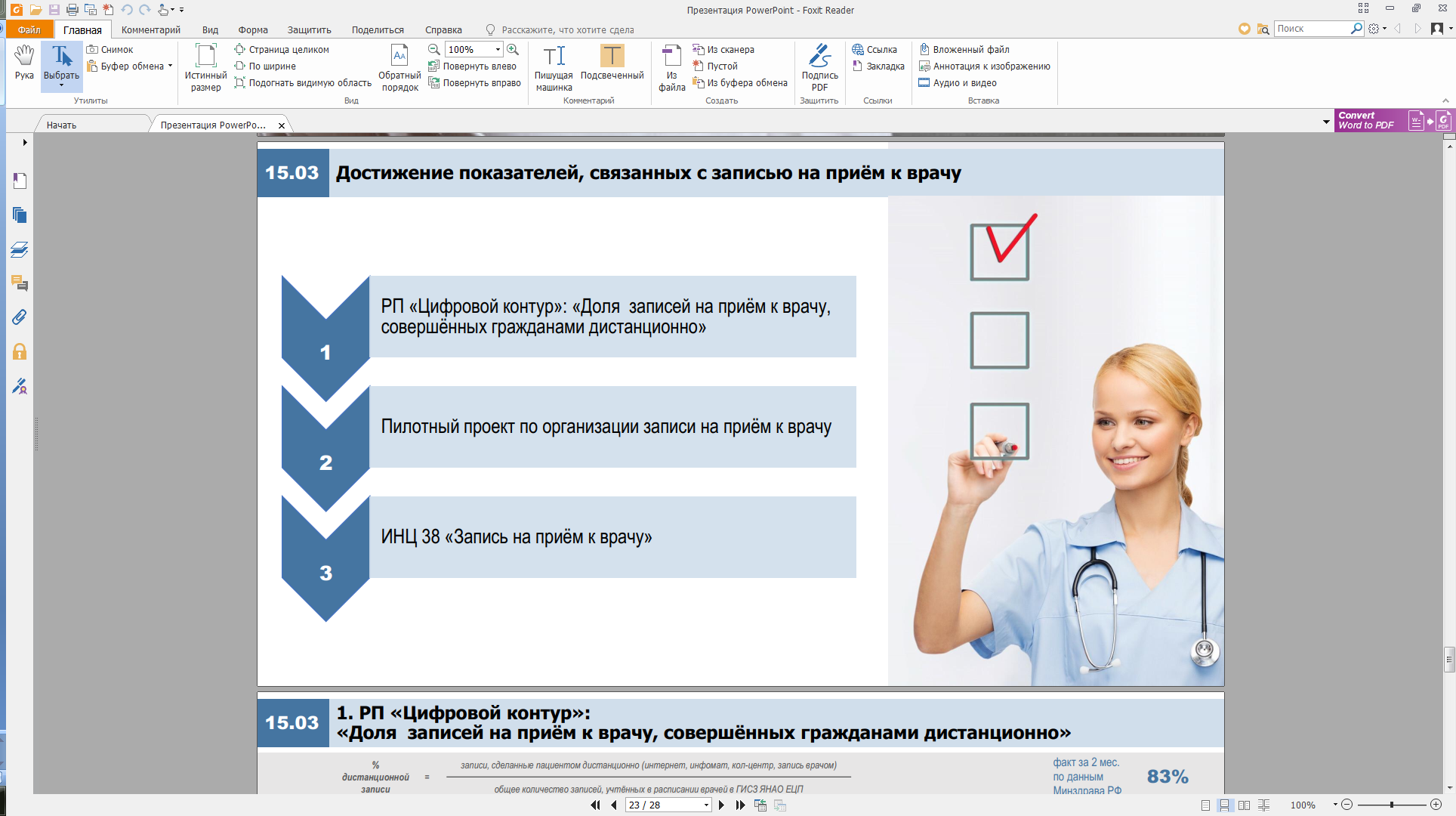 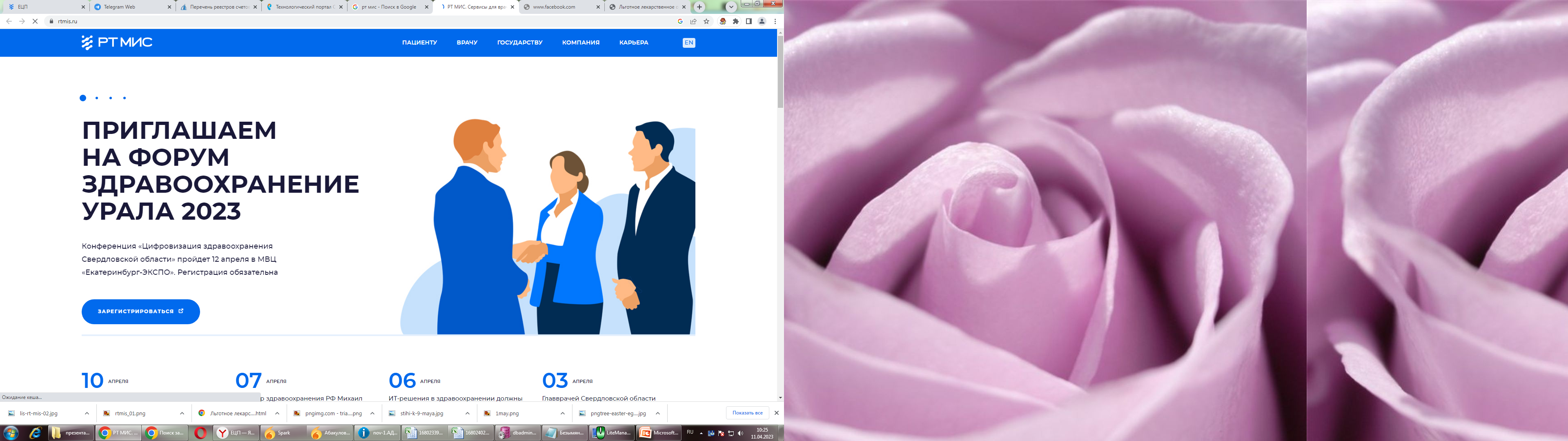 СПАСИБО ЗА ВНИМАНИЕ
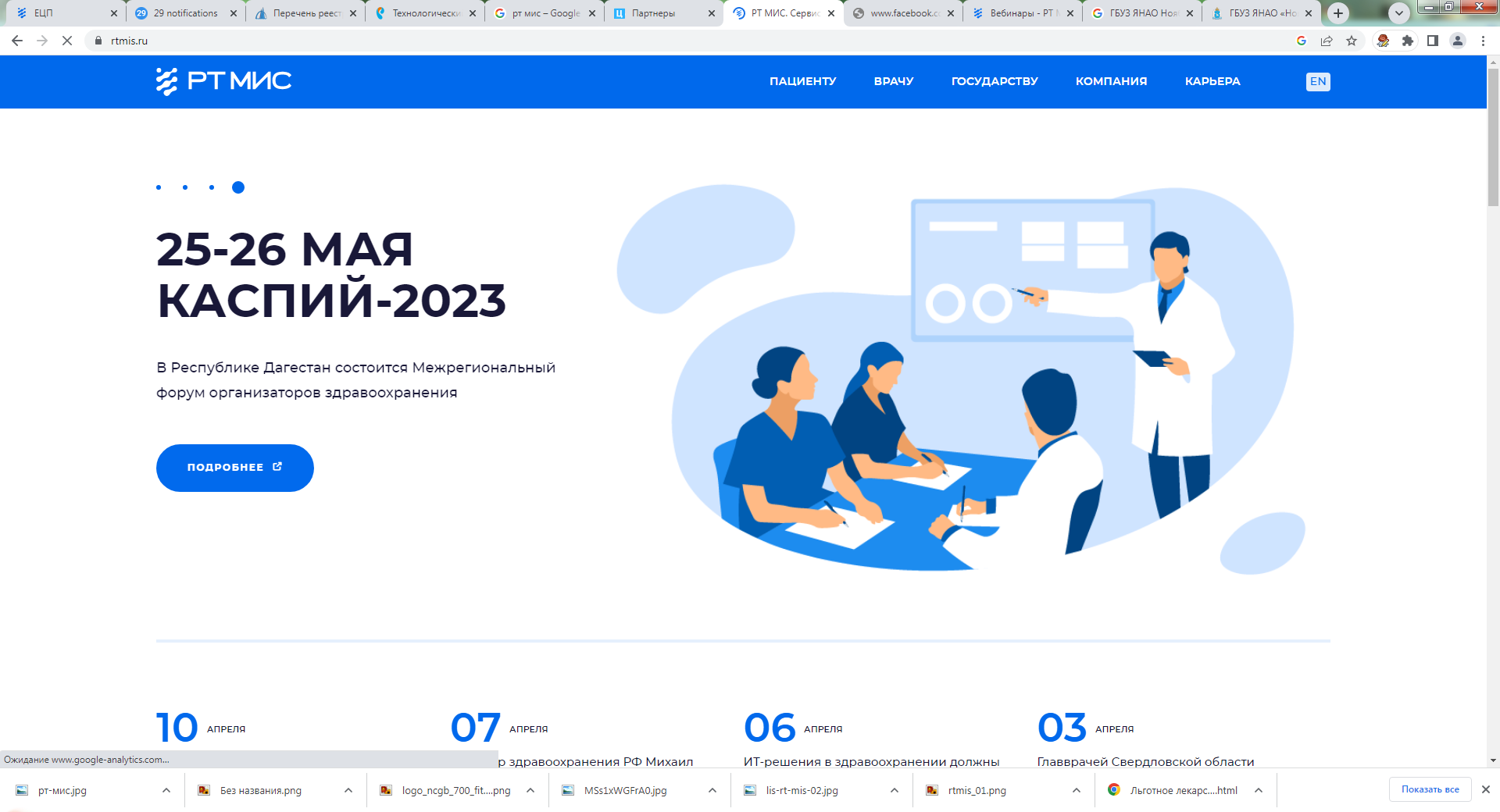 Главный аналитик
Сиротина Татьяна Владимировна
ГБУЗ ЯНАО «Ноябрьская ЦГБ»
ЯНАО,г.Ноябрьск, Муравленко 42 б
Тел. 8(3496) 35-01-70
Tatyana78ne@mail.ru